Физкультурно – оздоровительная система – атлетическая гимнастика
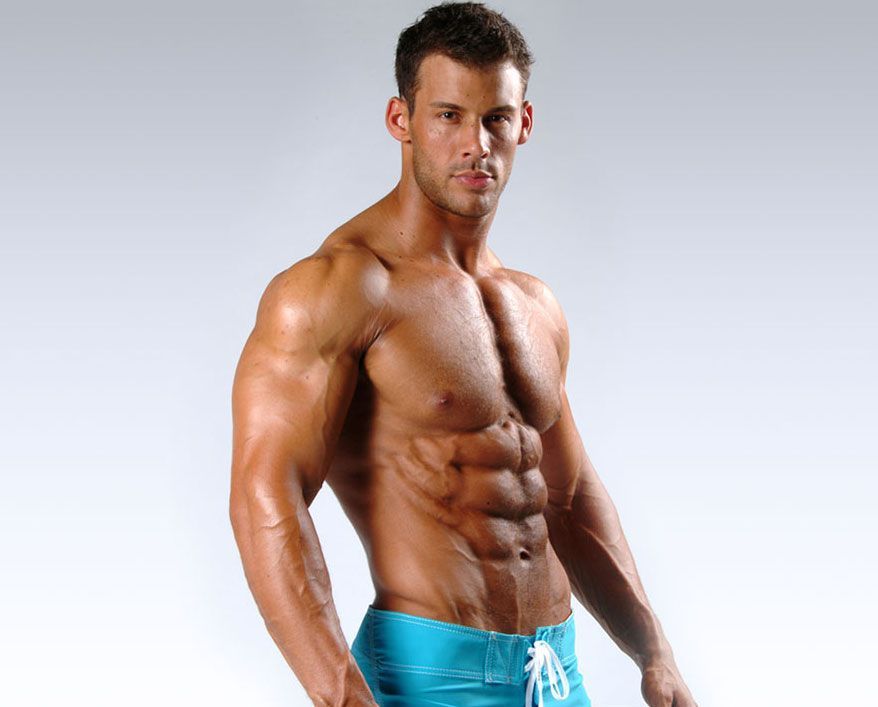 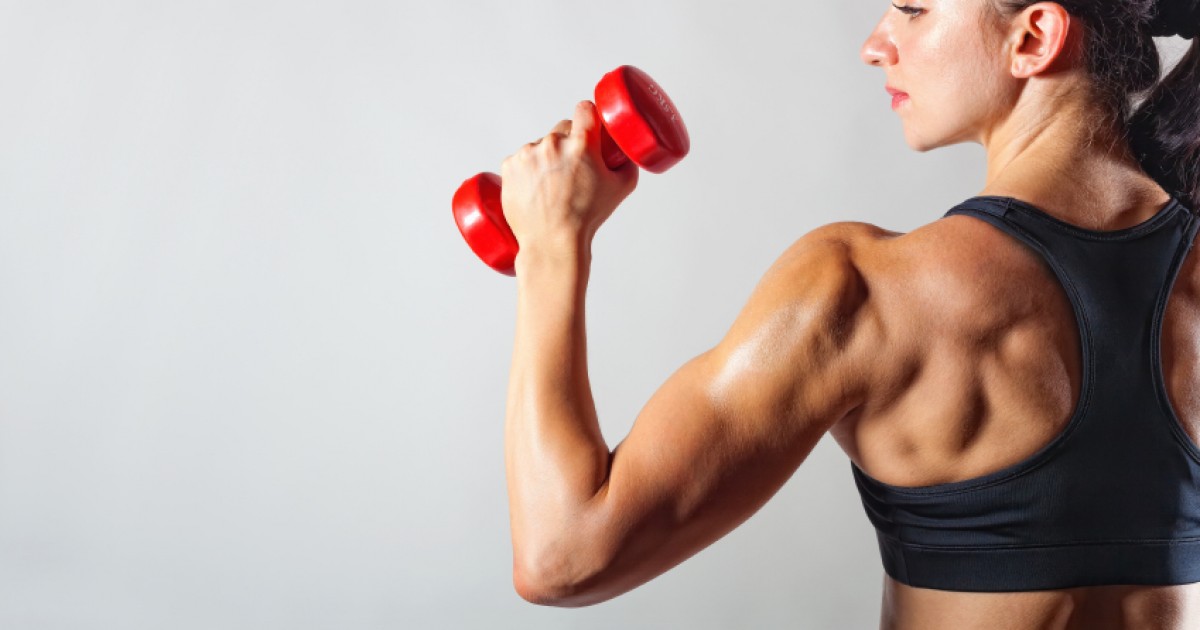 Перечень рассматриваемых вопросов:

1) Понятие об атлетической гимнастике. История возникновения и развития атлетической гимнастики. История возникновения и развития атлетической гимнастики. Атлетическая гимнастика в Республике Беларусь. Цель и задачи физкультурно-оздоровительной системы атлетическая гимнастика.
2) Основные понятия и разновидности атлетической гимнастики.
3) Теоретические и организационные основы атлетической гимнастики.
4) Структура и содержание занятий атлетической гимнастикой.
5) Средства, методы и методика проведения атлетической гимнастики.
6) Врачебно-педагогический контроль на занятиях атлетической гимнастикой.
7) Программы и комплексы упражнений атлетической гимнастики.
Понятие об атлетической гимнастике.
АТЛЕТИЗМ – направление в физическом совершенствовании, преследующее цель достижения высокого уровня силового развития и высоких результатов в силовых упражнениях «спортивного типа».
АТЛЕТИЧЕСКАЯ ГИМНАСТИКА – это система гимнастических упражнений, направленная на развитие силовых качеств и способностей ими пользоваться.
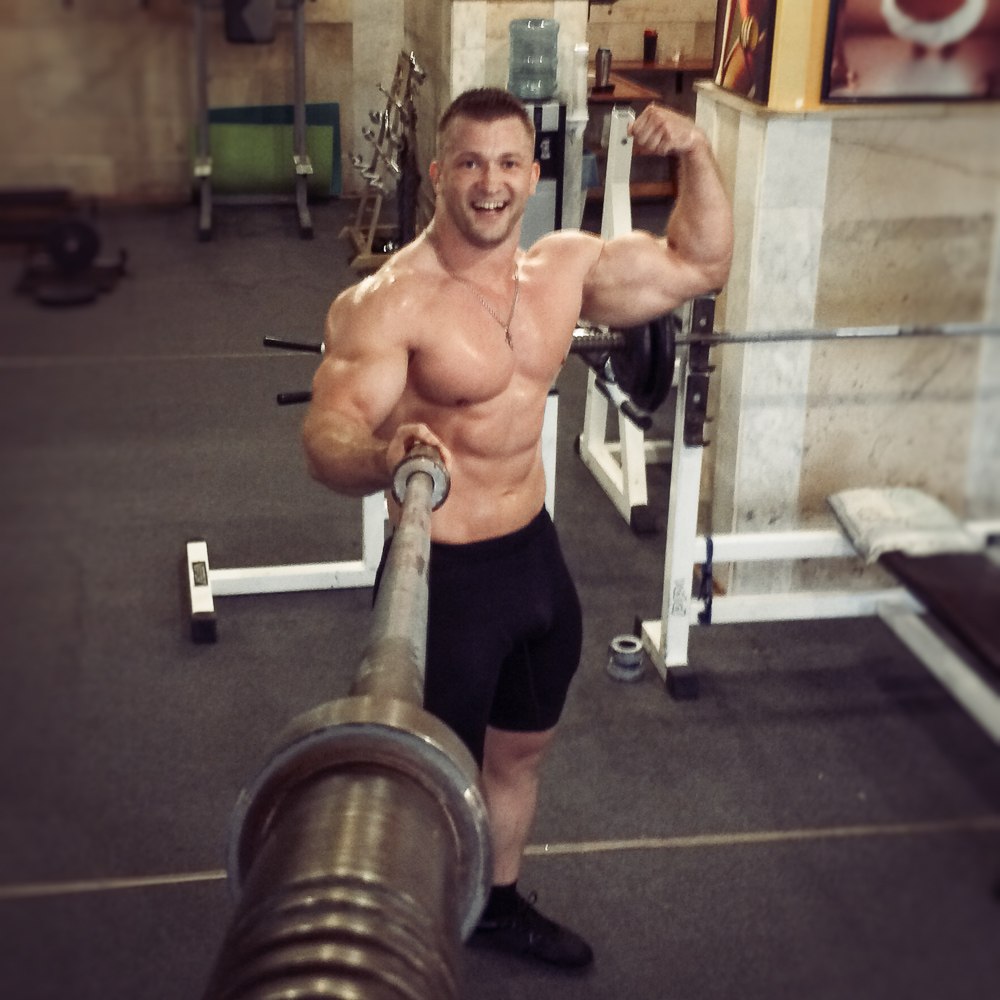 Атлетическая гимнастика – более объемное понятие, отражающее систему оздоровительно-развивающих воздействий с целью укрепления здоровья человека и улучшения его жизнеспособности.
Атлетическая гимнастика – это традиционный вид гимнастики оздоровительно-развивающей направленности, сочетающий силовую тренировку с разносторонней физической подготовкой, гармоничным развитием и укреплением здоровья в целом.
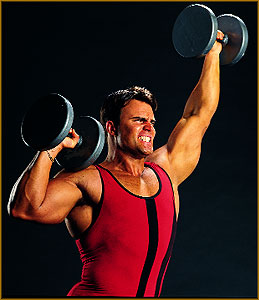 Атлетическая гимнастика предназначена для самых разных людей (молодых и пожилых, юношей и девушек), но для людей практически здоровых, поскольку используемые упражнения связаны со значительными мышечными напряжениями и соответствующей нагрузочностью для занимающихся.
 
Поэтому атлетическую гимнастику следует рассматривать в первую очередь как развивающее средство физического воспитания, и только во вторую – как средство восстанавливающее.
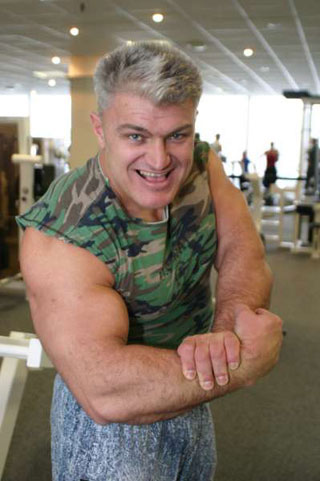 Атлетическая гимнастика удовлетворяет стремление людей иметь сильные и красивые мышцы, рельефную (а не просто огромную) мускулатуру. 
Кроме того, она расширяет двигательный опыт, воспитывает привычку к систематическим занятиям физическими упражнениями, служит средством активного отдыха, эффективно стимулирует стремление к самовыражению через красоту тела.
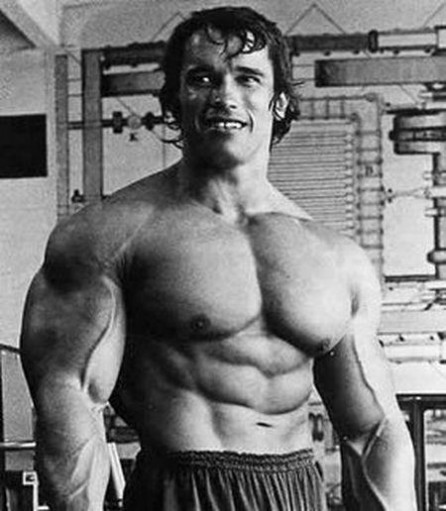 Специфика целей различных силовых тренировок определяет и наличие различных систем силового совершенствования. 
К настоящему времени широкое распространение получили:
ТЯЖЕЛАЯ АТЛЕТИКА
БОДИБИЛДИНГ
ПАУЭРЛИФТИНГ
ГИРЕВОЙ СПОРТ
АРМРЕСТЛИНГ
История возникновения и развития атлетической гимнастики.
История развития гимнастики необычайно богата. Гимнастика представляет собой систему телесных упражнений, направленных на обретение физической гармонии человеком. Создана эта система была в Древней Греции задолго до новой эры. 
Кроме общефизических упражнений, верховой езды, плавания, танцев гимнастика включала в себя и публичные состязания в беге, прыжках, метания копья и диска, борьбе, кулачном бое, езде на колесницах. Все эти состязания входили в состав соревнований, включенный в Олимпийские Игры. 
Атлетическая гимнастика - как система упражнений с отягощениями.
Упражнения с тяжелыми предметами еще в IV веке до нашей эры относили к естественным движениям. В соревнованиях этого периода принимали участие только те атлеты, кто мог поднять массивный груз, лежавший на главной площади Афин.
Древние римляне разработали и специальные упражнения с предметами для развития мускулатуры, сочетая их с гимнастическими и акробатическими элементами.
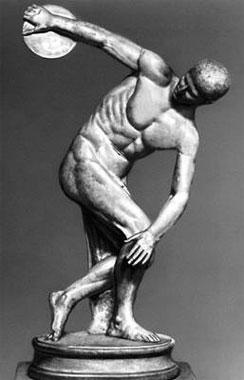 Древние медики (II-I век до нашей эры) впервые отметили и лечебные свойства силовых упражнений для разработки суставов, регулирования дыхания, укрепления ослабленных мышц. В руководстве для студентов-медиков и врачей предлагалось использование в оздоровительных целях движения тела с отягощением. 
     В период, относящийся к окончанию XIX и началу XX веков, начинают издаваться многочисленные пособия, в которых описывались системы развития тех или иных мышечных групп с использованием гирь различного веса, гантелей, утяжеленных палок. Авторы и издатели, давая громкие и эффектные названия своим книгам и брошюры: «Вернейшее средство для накачки мышц», «Секреты грации и изящества»,— гарантировали мгновенный успех. В этот период возникает особый интерес к сильным людям, имеющим гипертрофированную мускулатуру, способным на цирковой арене демонстрировать публике раздутые «шары- бицепсы».
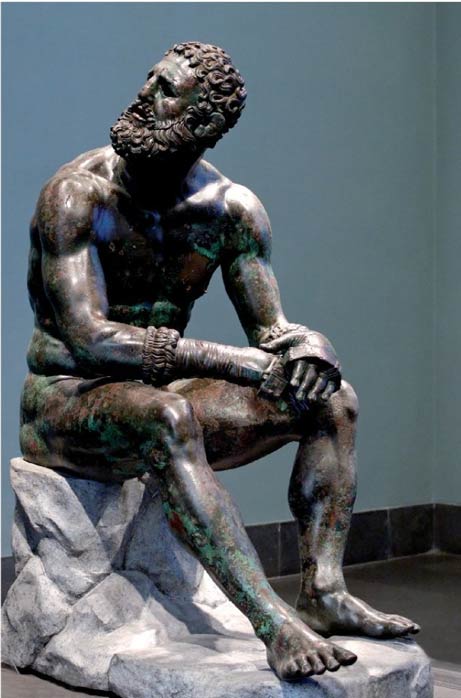 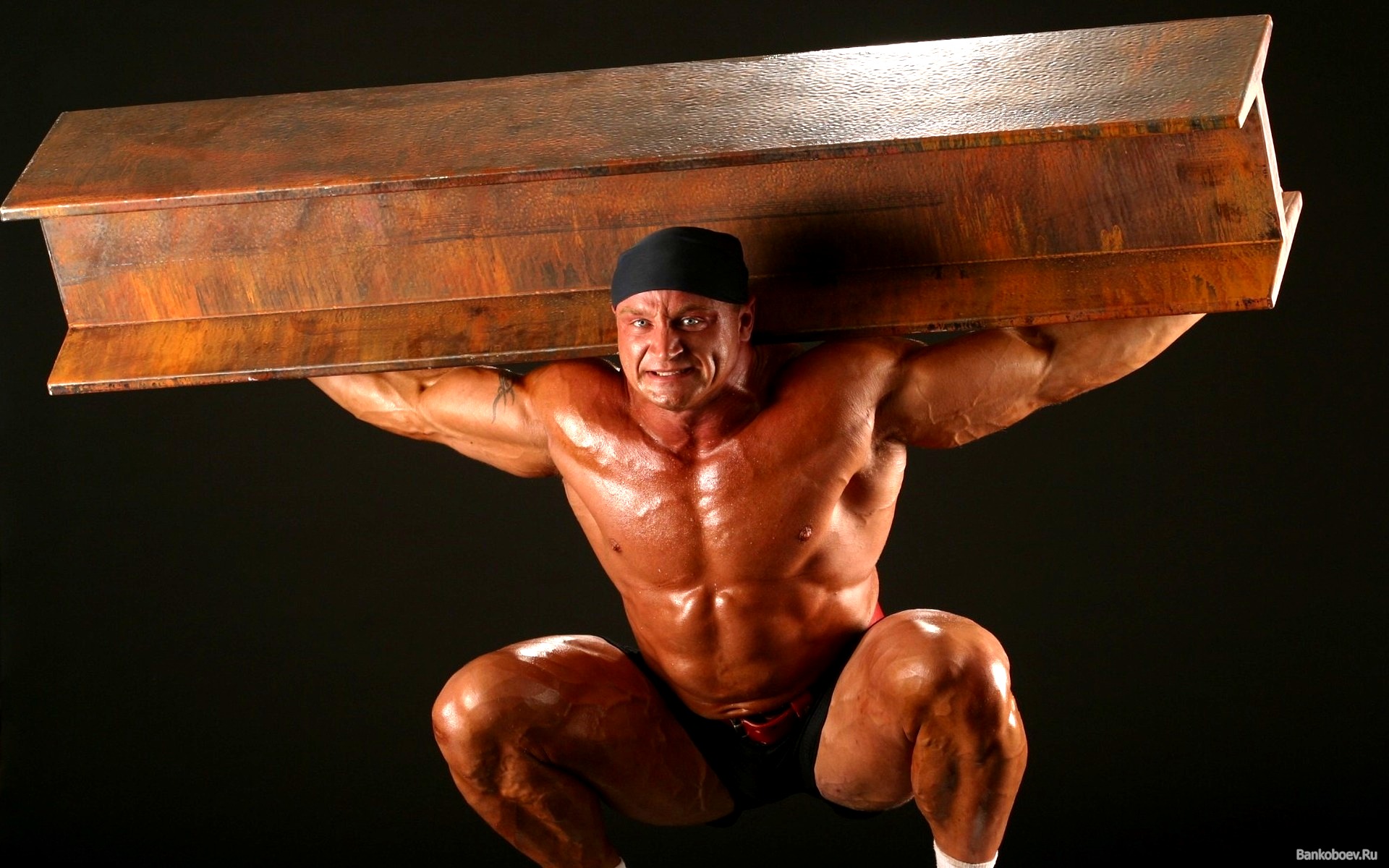 Вскоре на арену вышли действительно сильные борцы, гиревики, разрыватели цепей и подниматели тяжестей. Стали проводиться много­численные чемпионаты борцов и гиревиков, позволившие познакомиться с истинно крепкими, сильными атлетами.
Основные понятия и разновидности атлетической гимнастики.
ТЯЖЕЛАЯ АТЛЕТИКА
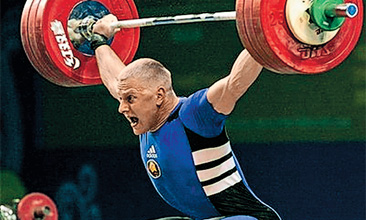 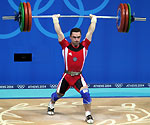 ТЯЖЕЛАЯ АТЛЕТИКА - это вид спорта, в котором спортсмены состязаются в поднятии тяжестей в классическом двоеборье - рывке и толчке.
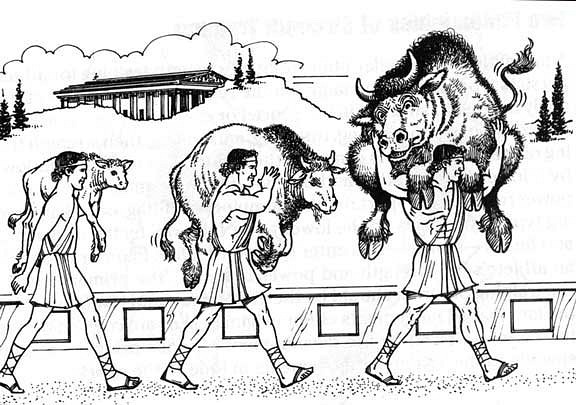 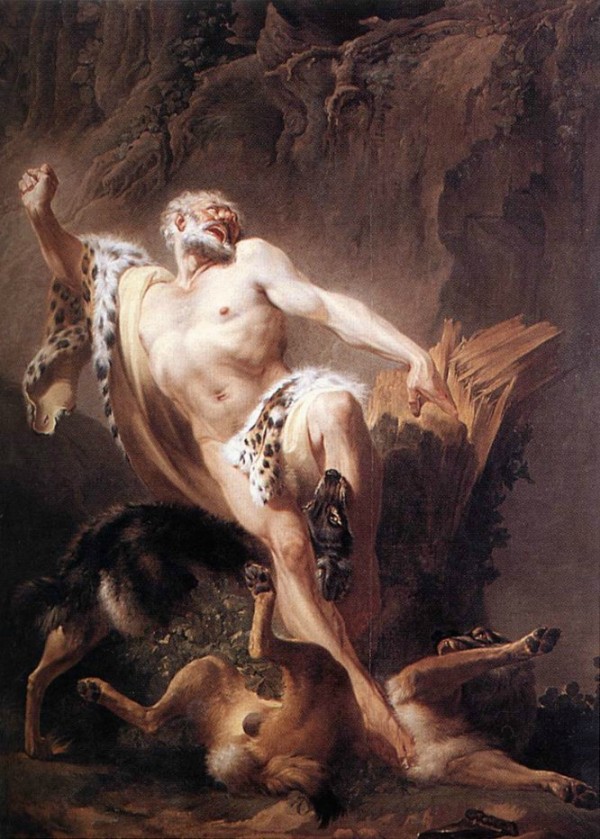 МИЛОН КРОТОНСКИЙ
Соревнования по подъему тяжестей стали проводиться в США в 60-е гг. XIX столетия. 
В Европе в начале 70-х гг. И. Триа основал школы тяжелой атлетики в Париже и Брюсселе. 
С 1896г. тяжелая атлетика (поднятие тяжестей) включена в программу Олимпийских игр. 
1-й чемпионат Европы состоялся в 1896г. в Роттердаме,  1-й чемпионат мира - в 1898г. в Вене. 
В 1912г. основан Всемирный тяжелоатлетический союз, утверждены правила международных соревнований.
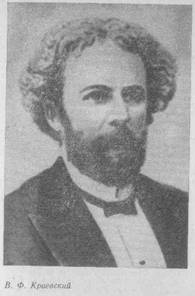 Владислав Францевич Краевский (1841-1901)
Отец Русской Атлетики
10 августа 1885 года 
открыл
«Кружок любителей атлетики»
«Я уверен, что за тяжелой атлетикой в России большое будущее. Такой массы исключительно сильных людей, мне кажется, нет ни в одной другой стране».
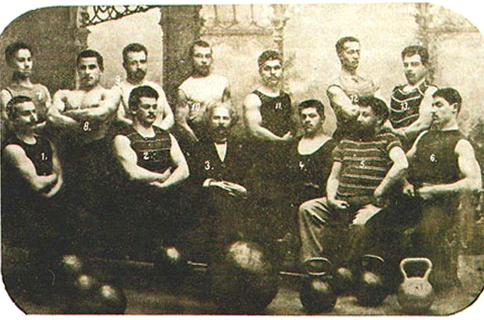 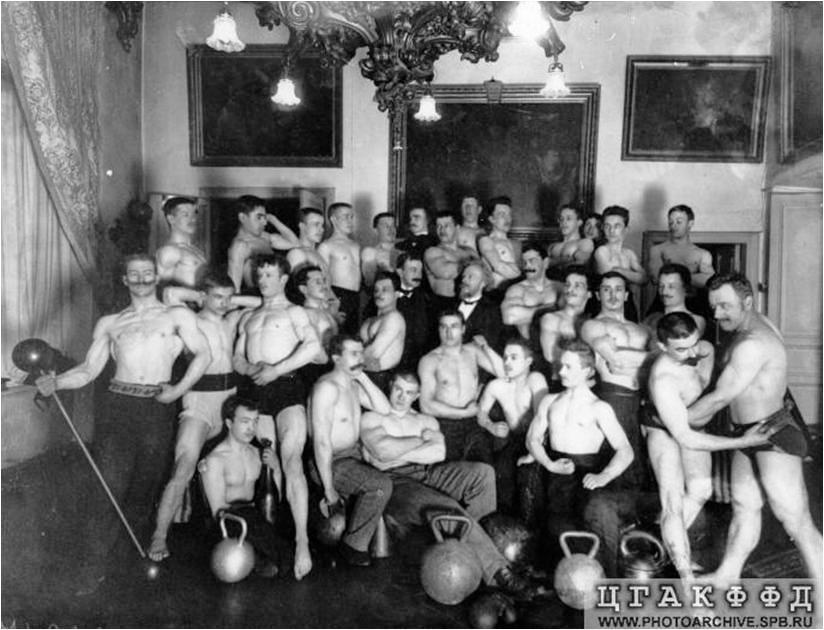 Георг Гаккеншмидт вспоминал: «Владислав Францевич придавал большое значение развитию силы мышц спины и ног. Он говорил: «Бицепсы рук - дело второстепенное, накачать их особого труда не составляет. Спина и ноги - вот основа силы и залог победы». Я следовал всю жизнь этим советам, и в то время мог сто раз перепрыгнуть через обеденный стол».
Статья «О влиянии тяжестей на человеческий организм» (1897г.) 
«Физические упражнения с тяжестями составляют одну из самых трудных и важных отраслей спорта, т.к. они больше остальных развивают мышцы всего тела. Это объясняется степенью большого мышечного напряжения, всегда пропорционального весу тяжести, с которой упражняемся. Вес тяжести подчас бывает очень значителен. По этим двум причинам поднимание тяжестей - в буквальном и в переносном смысле слова - составляет «тяжелую атлетику».
30 января 1897 года по инициативе графа Георгия Ивановича Рибопьера открылось Петербургское атлетическое общество. В этом же году был проведен первый чемпионат России по поднятию тяжестей.

В 1913г. разрозненные клубы и кружки тяжелой атлетики объединились в единый Всероссийский союз тяжелоатлетов (ВСТА) под председательством выдающегося атлета Л. Чаплинского. Тогда же, в 1913 т. ВСТА вступил в Всемирный тяжелоатлетический союз.
Название «тяжелая атлетика» как вид спорта официально было принято на Берлинском конгрессе этого союза в 1913г. В это понятие объединялись поднимание тяжестей (штанга и гири), бокс и все виды борьбы. 

Была утверждена единая программа мировых чемпионатов: для штангистов включены рывок и толчок одной и двумя руками, толкание камня (или веса) не менее 10 кг и для команд - перетягивание каната.
В дальнейшем, до 1934 года атлеты соревновались в пятиборье (жим двумя руками, рывок и толчок одной и двумя руками). 
С 1934г. штангисты соревновались в сумме троеборья – жиме, рывке и толчке. 
С 1972г. спортсмены состязаются в поднятии тяжестей в классическом двоеборье - рывке и толчке. 
Женская тяжелая атлетика была официально признана в 1984г.
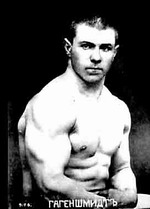 ГЕОРГ ГАККЕНШМИДТ

«Русский лев»
(1878-1968)
Тарту, Эстония
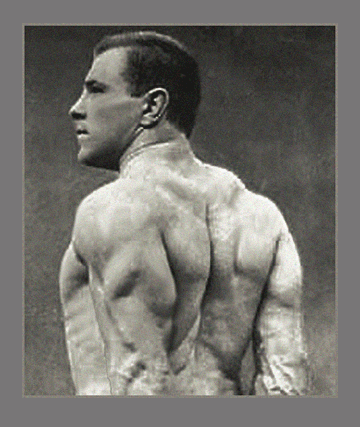 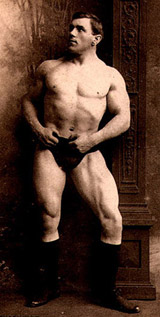 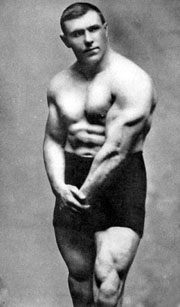 1911г. Система физического развития «Путь к силе и здоровью»
«Здоровье от силы неотделимо, одно вытекает из другого, и всякий создаст в себе верный оплот, если он укрепит свой организм. Нет того солидного возраста, который не допускал бы возможности заниматься гимнастикой».
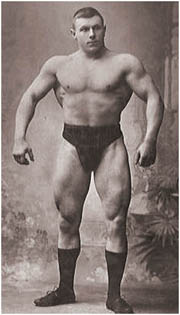 "...На вопрос, может ли всякий сделаться сильным, я отвечаю утвердительно... 
Все дело в том, чтобы быть господином своего тела... 
Если хотите сделаться сильным и здоровым, то необходимо найти досуг на это, точно так же, как всякому приходится находить время для еды..."
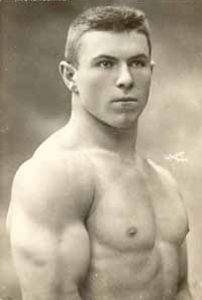 Рост – 176 см
Вес – 94 кг
Окружность грудной клетки – 125 см
Окружность бицепса – 47 см
Окружность бедра – 68 см
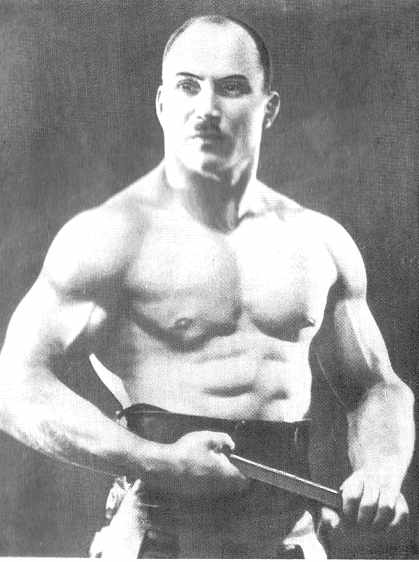 ЗАСС 
Александр Иванович

"САМСОН"
(1888 – 1962г)
г. Вильно
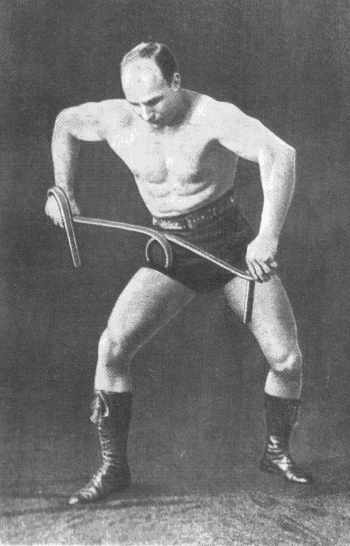 «Большие бицепсы не всегда являются показателем силы, так же как и большой живот не говорит о хорошем пищеварении. Главное – это сила воли, крепкие сухожилия и умение управлять своими мышцами»
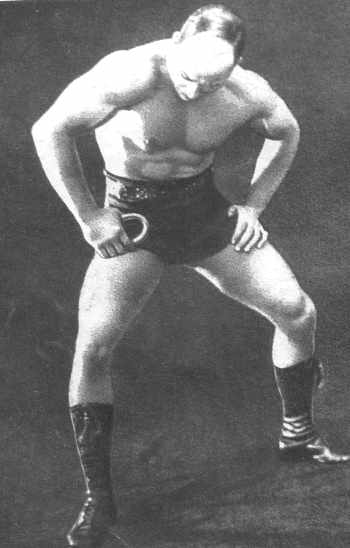 «Я не верю в большие мускулы, если рядом с ними нет настоящей большой силы сухожилий. Можно видеть энтузиастов физической культуры, обладающих довольно большими мускулами. Но какой от них прок, если отсутствует мощная основа - развитые сухожилия. Они не могут полностью использовать силу своих мышц в момент действительного испытания силы. И поэтому их сила - только иллюзия. Сухожилия же лучше всего увеличивают свою крепость, когда их мощь прилагается к какому-либо почти неподвижному предмету. Они становятся сильнее от сопротивления, чем от движения»
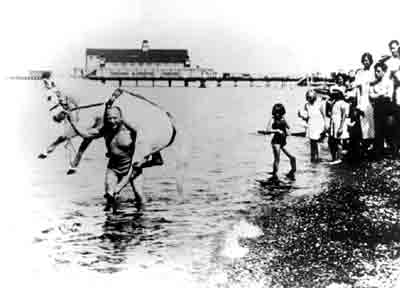 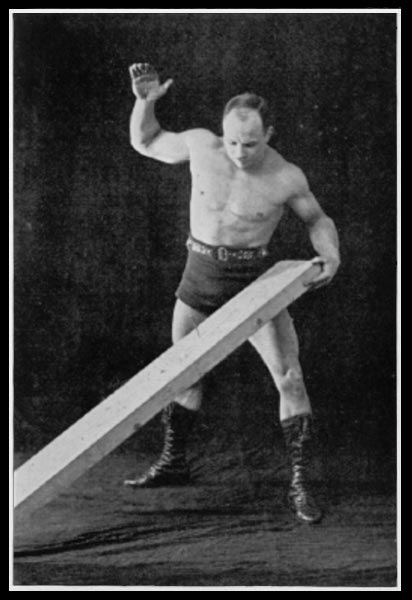 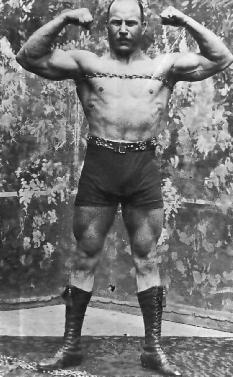 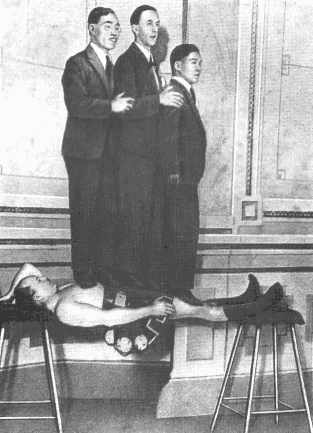 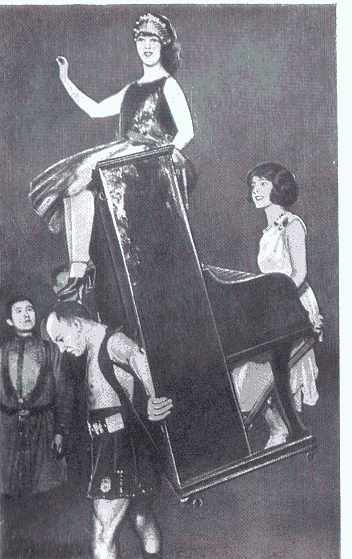 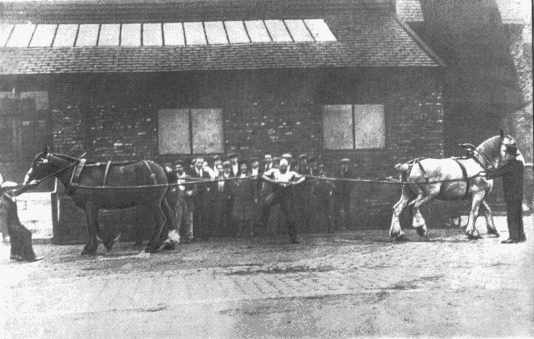 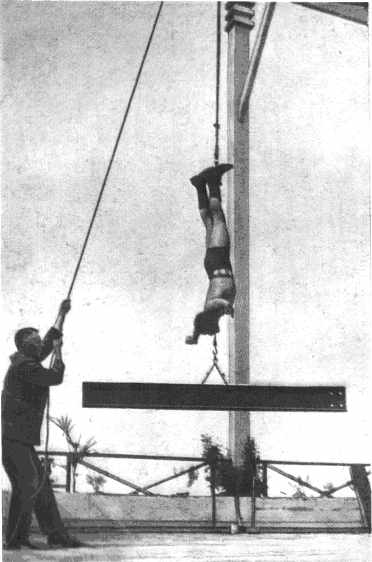 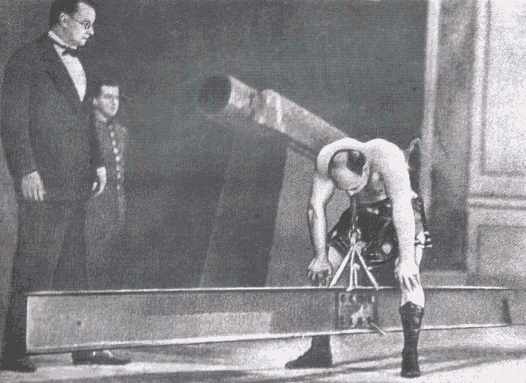 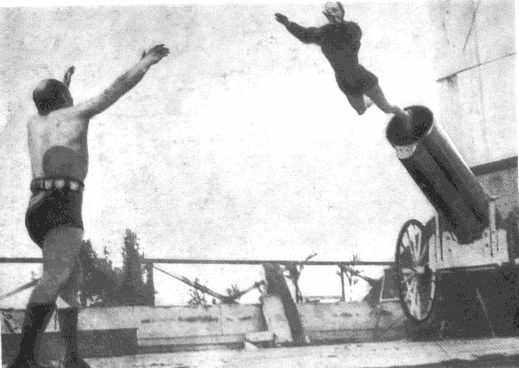 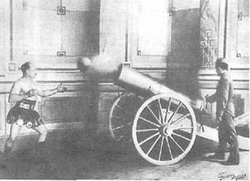 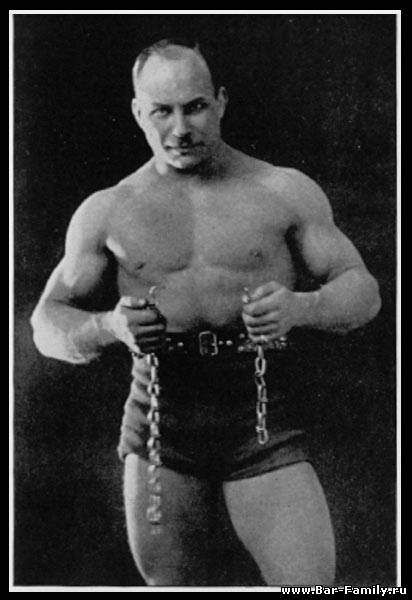 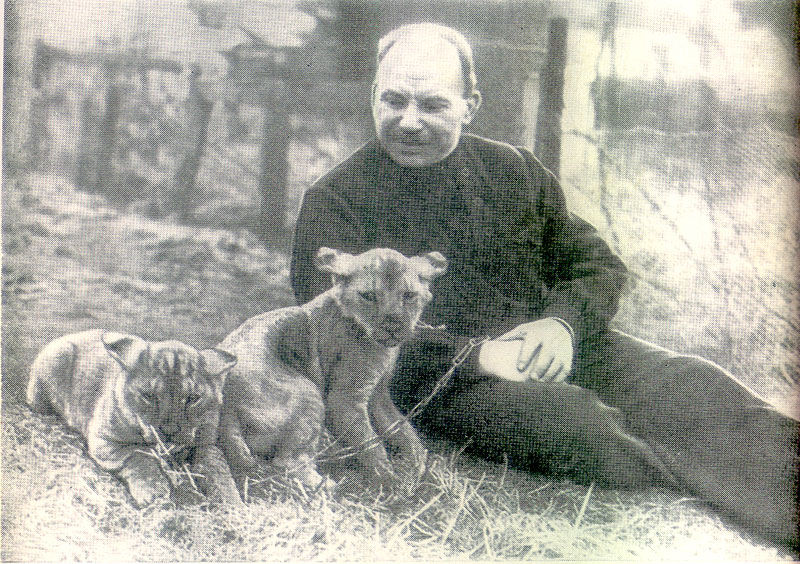 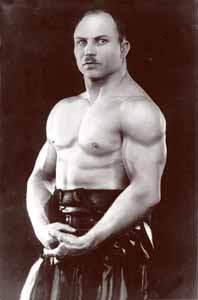 Рост – 168 см
Вес – не более 80 кг
Окружность грудной клетки – 119 см
Экскурсия грудной клетки – 23 см
Бицепсы – 41 см
БОДИБИЛДИНГ
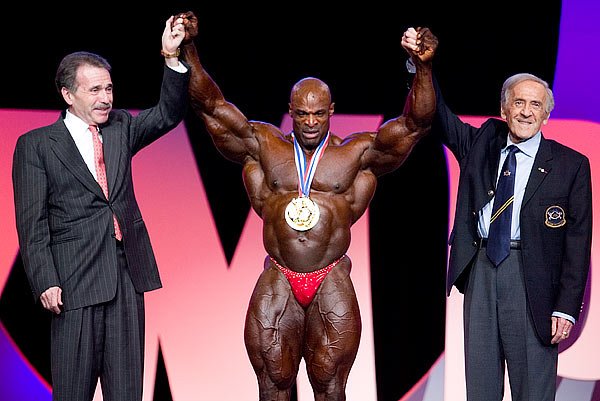 БОДИБИЛДИНГ – система силовых упражнений, направленная на увеличение мышечных объемов, формирование рельефной мускулатуры и построение гармонично развитой фигуры с пропорциональной, но гипертрофированной мускулатурой.
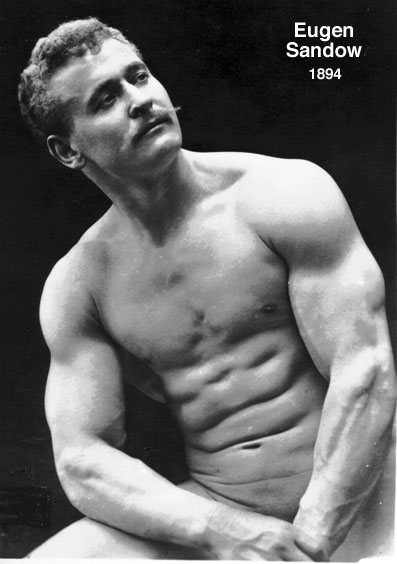 ЮДЖИН СЭНДОУ
(Фридрих Вильгельм Миллер,
Евгений Сандов)
1867 – 1925
г. Кенигсберг
Сандов красив, ловок и хорошо сложен; прекрасный гимнаст, наездник и борец. 
В течение четырех минут отжимается лежа на полу 200 раз. 
В течение нескольких секунд удерживает на вытянутых вперед руках гири по 27 кг. 
Держа в каждой руке по 25 кг гире, он становится на носовой платок, затем прыгает и делает сальто назад, точно приземляясь опять на носовой платок.
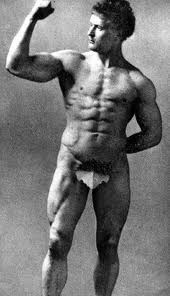 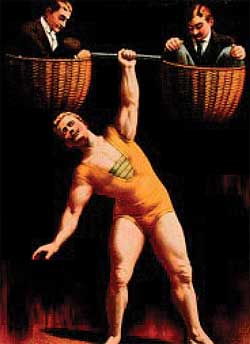 В 1894г. устанавливает мировой рекорд: выжимает одной рукой штангу с огромными полыми шарами, внутри которых сидит по одному человеку. Вес необычной штанги составил 115 кг.
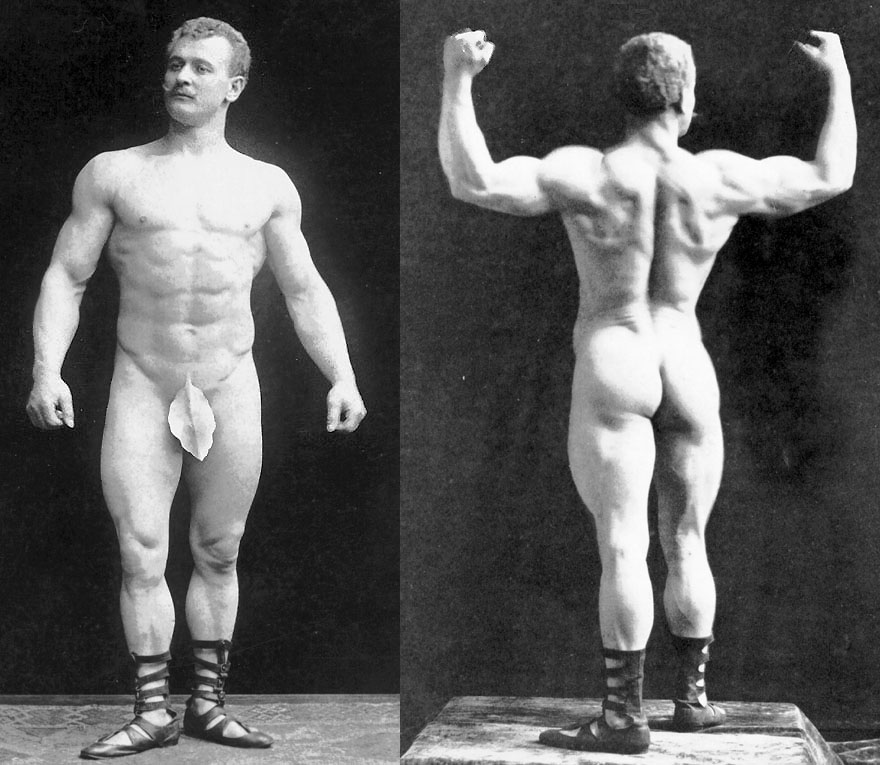 В 1894-1897 гг. предпринимает турне по Америке
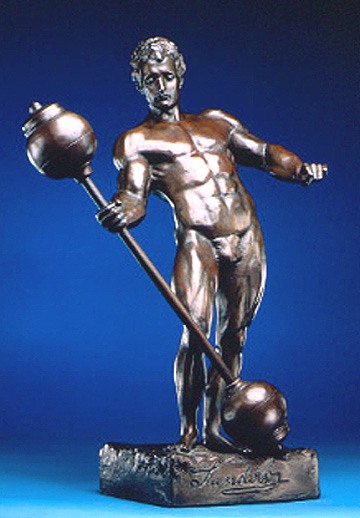 В 1901г. организовал в Англии первый конкурс красоты атлетического сложения. В нем приняли участие 56 атлетов.
Конкурс проходил в лондонском театре «Королевский Альберт-Холл».
Члены жюри – писатель Артур Конан-Дойль, скульптор Чарльз Лоуз и сам Сэндоу.
Победителю конкурса Вильяму Мюррею вручена выполненная из золота статуэтка, изображавшая самого Сэндоу, стоящего с шаровой штангой.
1904г. книга «Бодибилдинг» «Тело, как и ребенок, нуждается в воспитании, и такое воспитание могут дать упражнения, с помощью которых развиваются не только мускулы, но и улучшается здоровье»
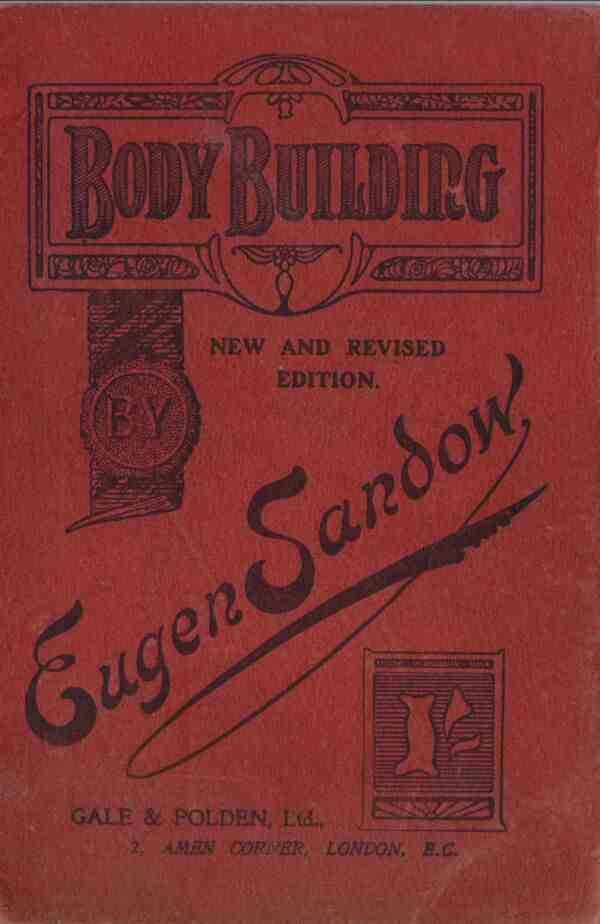 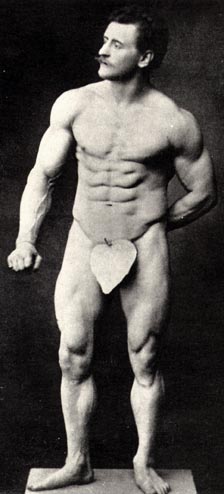 1911г. 
     король Англии Георг V присвоил звание профессора физического культуры Его Королевского Величества
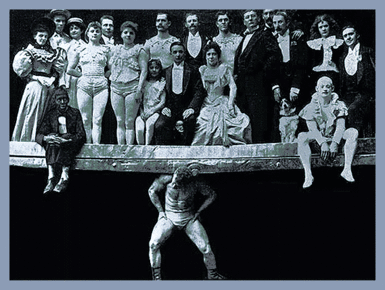 Рост - 170 см, вес - 88 кг, окружность грудной клетки при вдохе - 122 см, талия - 80 см, бицепс - 43 см, предплечье - 33 см, бедро - 63 см, икры - 40 см.
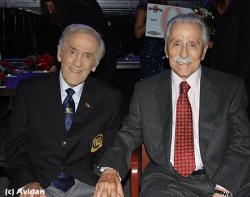 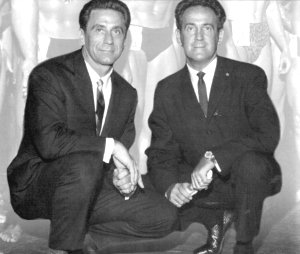 ДЖО И БЕН ВЕЙДЕРЫ (УАЙДЕРЫ)
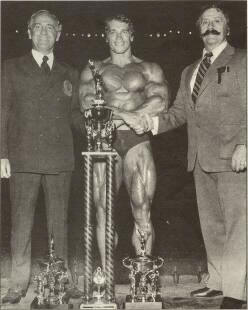 1946г. - организована IFBB 

   1965г. – впервые проведен конкурс «Мистер Олимпия»
1962г. - в России в г. Ленинграде открыт один из первых атлетических клубов «Атлант»

   1988г. - год образования Федерации Атлетизма СССР. Атлеты из СССР приняли участие в чемпионате мира по бодибилдингу (Австралия).
ПАУЭРЛИФТИНГ
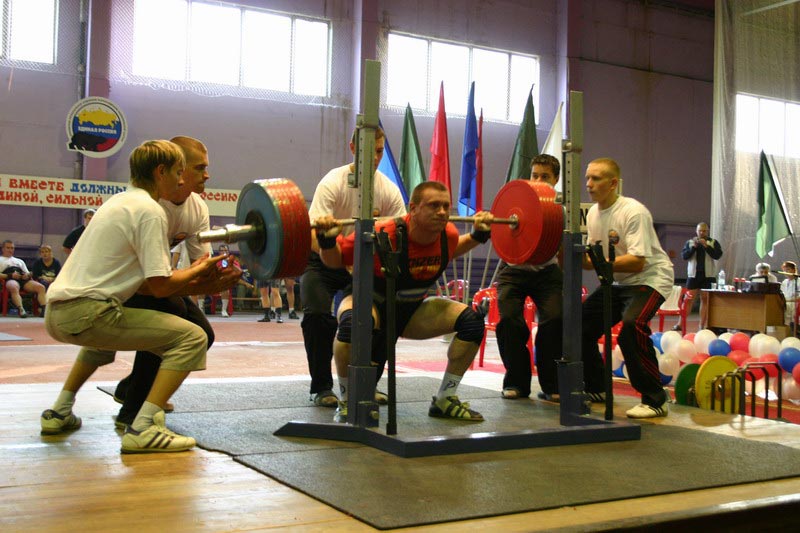 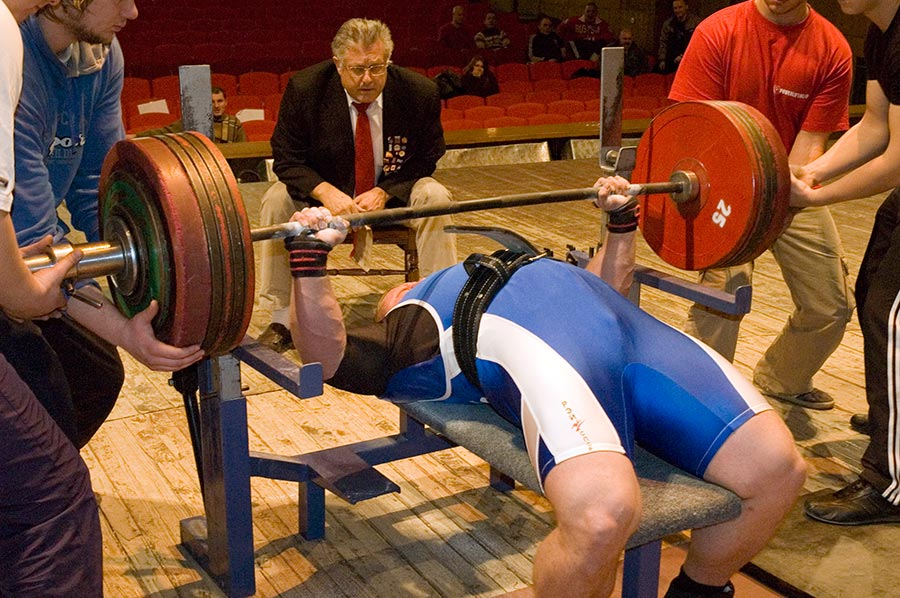 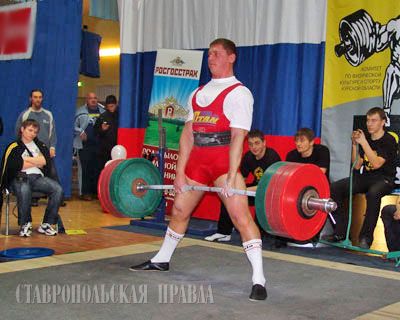 ПАУЭРЛИФТИНГ (силовое троеборье) - вид спорта, заключающийся в подъеме штанги максимального веса в 3 соревновательных упражнениях: приседании со штангой на плечах, жиме штанги лежа и становой тяге.
В начале 50-х г. в США, Австралии, Англии и других странах большой популярностью начали пользоваться вспомогательные тяжелоатлетические упражнения: 
приседания со штангой на плечах; 
жим лежа на скамье;
тяга штанги. 

Название новый вид спорта получил от слияния двух английских слов - «power» - сила, мощь и «lifting» - поднимание.
В 1964г. в США прошел первый официальный чемпионат. Эту дату можно считать «рождением» пауэрлифтинга.
1971 г. – Чемпионат мира (Нью-Йорк)
1990г. - федерация пауэрлифтинга СССР стала официальным членом Международной федерации пауэрлифтинга  (IPF), сборная команда СССР впервые приняла участие в чемпионате мира.
ГИРЕВОЙ СПОРТ
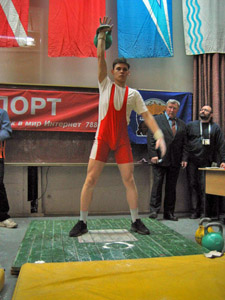 ГИРЕВОЙ СПОРТ - вид спорта, заключающийся в подъеме гирь максимальное количество раз подряд за определенное время.
Соревнования в гиревом спорте проводятся с гирями весом 16, 24 и 32 кг по программе двоеборья: толчок двух гирь двумя руками и рывок гири одной и другой рукой без перерыва для отдыха. На выполнение каждого упражнения дается 10 мин.
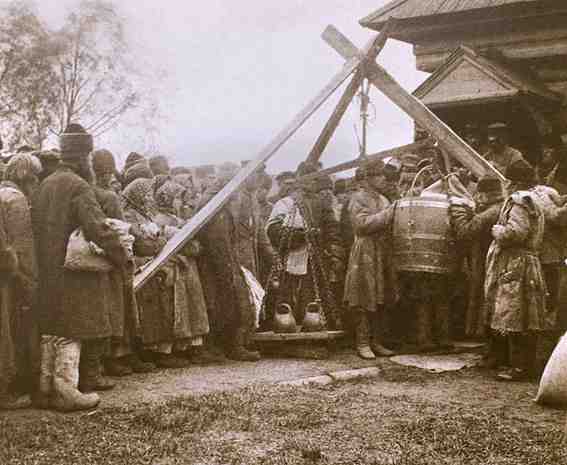 Гиревой спорт как разновидность тяжелой атлетики появился в России в конце XIX века. 
    В русском народе всегда с почтением относились к силачам, способным поднять одной рукой тяжелый снаряд (камень, бревно, железную чурку и др.) Затем появилась гиря, которая стала незаменимым снарядом для развития силы мышц людей.
В дореволюционной России гирей баловались такие выдающиеся атлеты, как Иван Поддубный, Иван Заикин, Георг Гаккеншмидт, Никандр Вахтуров, Петр Крылов и многие другие.
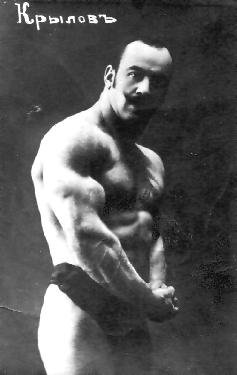 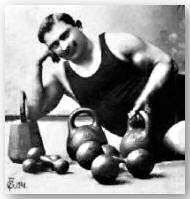 Уже в то далекое время методика развития силы при помощи гири была достаточно совершенна благодаря В.Ф.Краевскому, который и сам в 60 лет выжимал «двойники» (32 кг) 10 раз подряд, чем очень гордился. 
    В 1900 г. выходит книга В.Ф. Краевского «Развитие физической силы без гирь и при помощи гирь» (переиздавалась в 1902, 1909 и 1916 гг.)
    Иван Лебедев в 1916г. издал одно из первых в России учебных пособий по гиревому спорту «Руководство, как развивать свою силу, упражняясь тяжелыми гирями».
Современную летопись гиревого спорта с утвержденными правилами соревнований (гиревое троеборье – жим одной рукой, рывок другой рукой и толчок двумя руками) и спортивной классификацией принято отсчитывать с 1962 г. 
    В 1978г. была создана Всероссийская комиссия гиревого спорта, был проведен первый официальный чемпионат России.
    В 1985г. в Липецке состоялся 1-й чемпионат СССР. 
    В 1989г. был установлен 10-минутный регламент при выполнении классических упражнений. Соревнования стали проходить более зрелищно и эмоционально.
АРМРЕСТЛИНГ
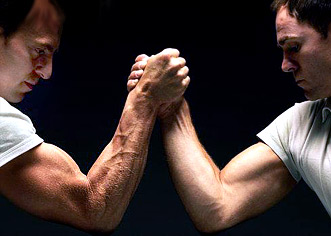 АРМРЕСТЛИНГ – силовое единоборство на руках. 
Варианты: ристреслинг – борьба на кистях, 
с 1997 г. - арм-спорт.
Как вид спорта, зародился в американском баре. Регулярные соревнования проводились с 50-х годов прошлого века в калифорнийском городке Петалума. 

    Молодой журналист Билл Соберанс был вдохновителем и организатором чемпионатов Петалумы, Северной Калифорнии и всей Калифорнии.
 
    В 1961г. он зарегистрировал Мировую корпорацию ристреслинга.
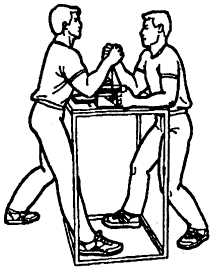 В 1962г. в Петалуме проведен 1 чемпионат мира по армрестлингу. 

    В настоящее время ежегодно, во 2 субботу октября в Петалуме проходят мировые чемпионаты по армрестлингу.
 
    В 1987г. на реальном чемпионате мира снимался кинофильм «Изо всех сил» с С.Сталлоне в главной роли.
Атлетическая гимнастика в Республике Беларусь.
Председателем Федерации атлетической гимнастики БССР являлся Светлов Владимир Петрович.В 1991 г. в Каунасе на Чемпионате СССР по культуризму было принято решение об создание отдельной федерации пауэрлифтинга.
Дебют Белорусских пауэрлифтёров на международной арене состоялся на Чемпионате Мира 1992 г (Берменгем ) Англия. Сборную команду РБ представляли два спортсмена Минов.В.В., Маскалёв.А.
Первым Чемпионом Мира (3-5.12.1994 Финляндия) стал Гринкевич Эдуард, он же первым удостоился звания МСМК.
В 1996 году в г. Житковичи стартует первый в стране Открытый турнир по гиревому спорту среди юношей «Кубак Палесся». Городок с численностью населения не много более 10 тысяч человек по праву становиться столицей гиревого спорта. Эти соревнования объединили более десятка городов и дали новый толчок в популяризации гиревого спорта Беларуси. 

В 70-80-е годы минские штангисты являлись одними из сильнейших в Республике, среди них:
Тараненко Леонид – чемпион ХХ11 Олимпийских игр, неоднократный чемпион мира, Европы, СССР, установил выдающиеся рекорды мира в тяжелом весе в толчке 266 и сумме двоеборья 475 кг, которые непобиты до сих пор.
С 2000 года на международной арене успешно выступали Нечай Александр, Лешко Олег, Горкавый Павел, Ворник Дмитрий становившиеся призерами первенств мира и Европы.
Цель и задачи физкультурно-оздоровительной системы атлетическая гимнастика.
Цель - оздоровление людей и повышение   функциональных   возможностей  организма.

      С помощью средств основной гимнастики решается широкий круг оздоровительных и воспитательно-образовательных задач физического воспитания:
обеспечить гармоническое развитие мышц всех групп опорно-двигательного аппарата;
разностороннее развитие силовых способностей с освоением жизненно необходимых двигательных навыков;
улучшение функциональных возможностей организма (сердечно-сосудистой и дыхательной систем);
формирование правильной осанки;
улучшение координации движений и совершенствование функции равновесия;
воспитание психических, познавательных и волевых качеств (дисциплинированности, собранности, внимания, коммуникативности);
способствует формированию позитивного мнения о собственной личности, уверенности в себе;
развить самодисциплину и мотивацию, которые переносится на все другие сферы жизни.
Теоретические и организационные основы атлетической гимнастики.
При формировании групп АГ с оздоровительной направленностью учитывают возраст занимающихся, их физическое развитие, состояние здоровья, профессию. 

     Группы, как правило, формируются по возрасту: 15-16, 17-18лет и 19-22 года, молодежь и мужчины зрелого возраста 23-39 лет, лица среднего и старшего возраста 40-50 лет. 
     При этом для новичков достаточными считаются 3 занятия в неделю по 20-30 мин, более подготовленные (чаще всего и более старшие)  могут увеличивать или продолжительность занятия (до 45—60 мин) или их количество (до 4—5).
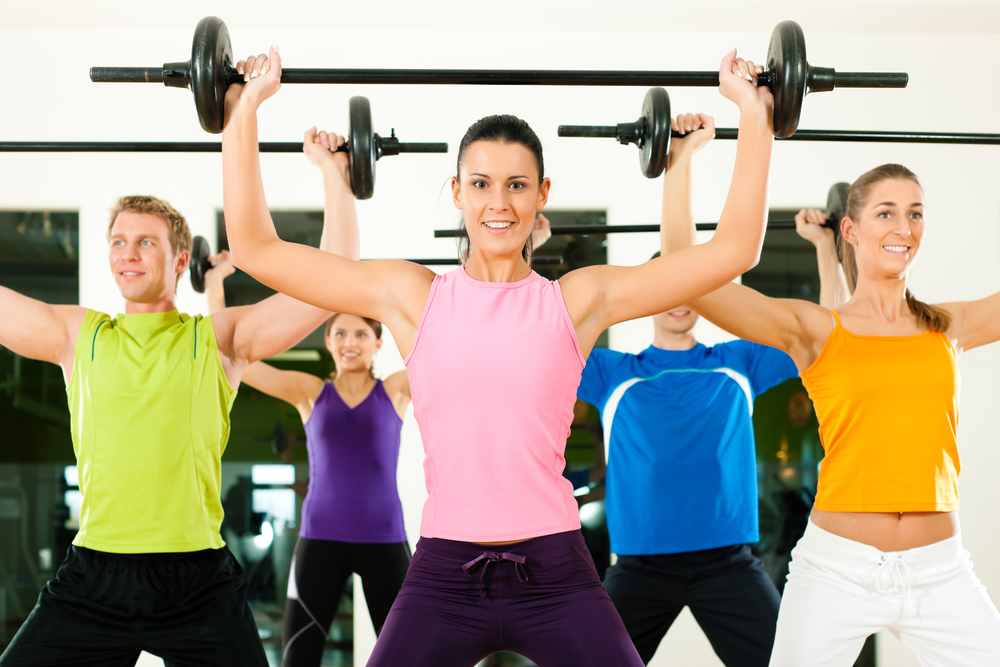 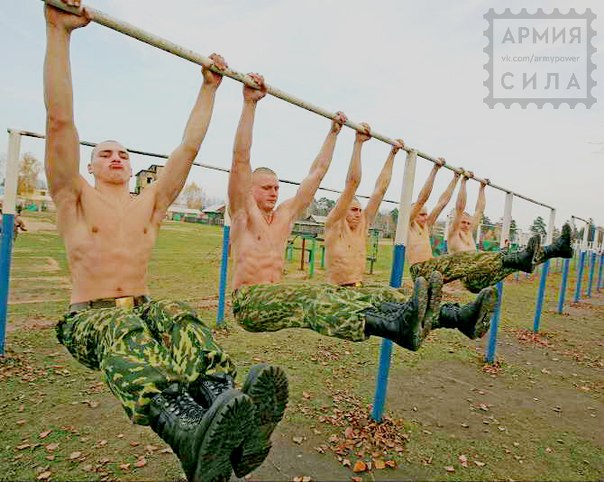 Формы занятий оздоровительной гимнастикой

Занятия оздоровительной гимнастикой («О.Г.») подразделяются на две большие группы: педагогически организованные и самодеятельные.
Педагогически организованные занятия могут быть детерминированы государственно-социальными интересами (подготовка члена общества к труду, защите отечества, репродуцированию генофонда) или личностными потребностями.
Различают и используют три основные формы таких занятий: групповую, индивидуальную и смешанную. В свою очередь, они могут быть обязательными (академические) и необязательными (факультативные, кружковые, секционные).
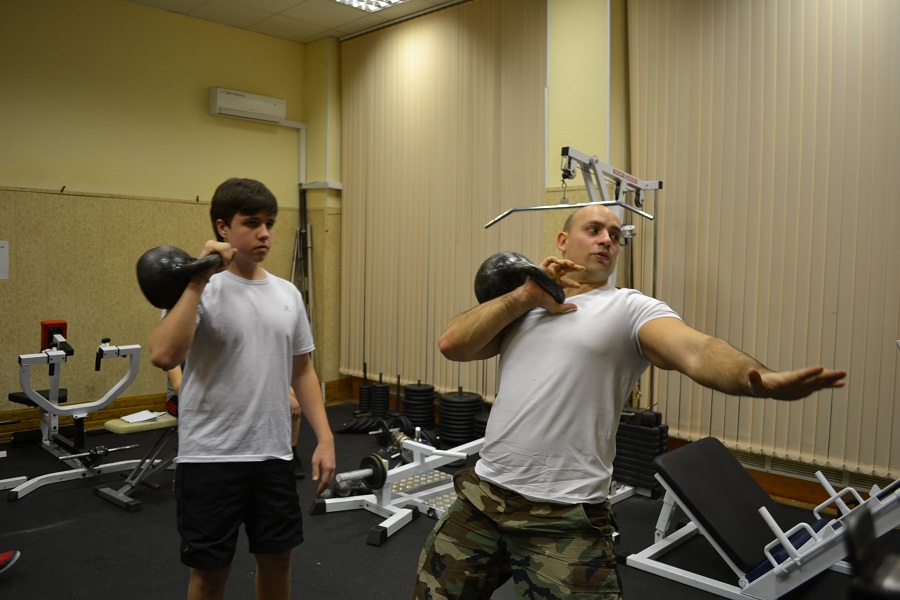 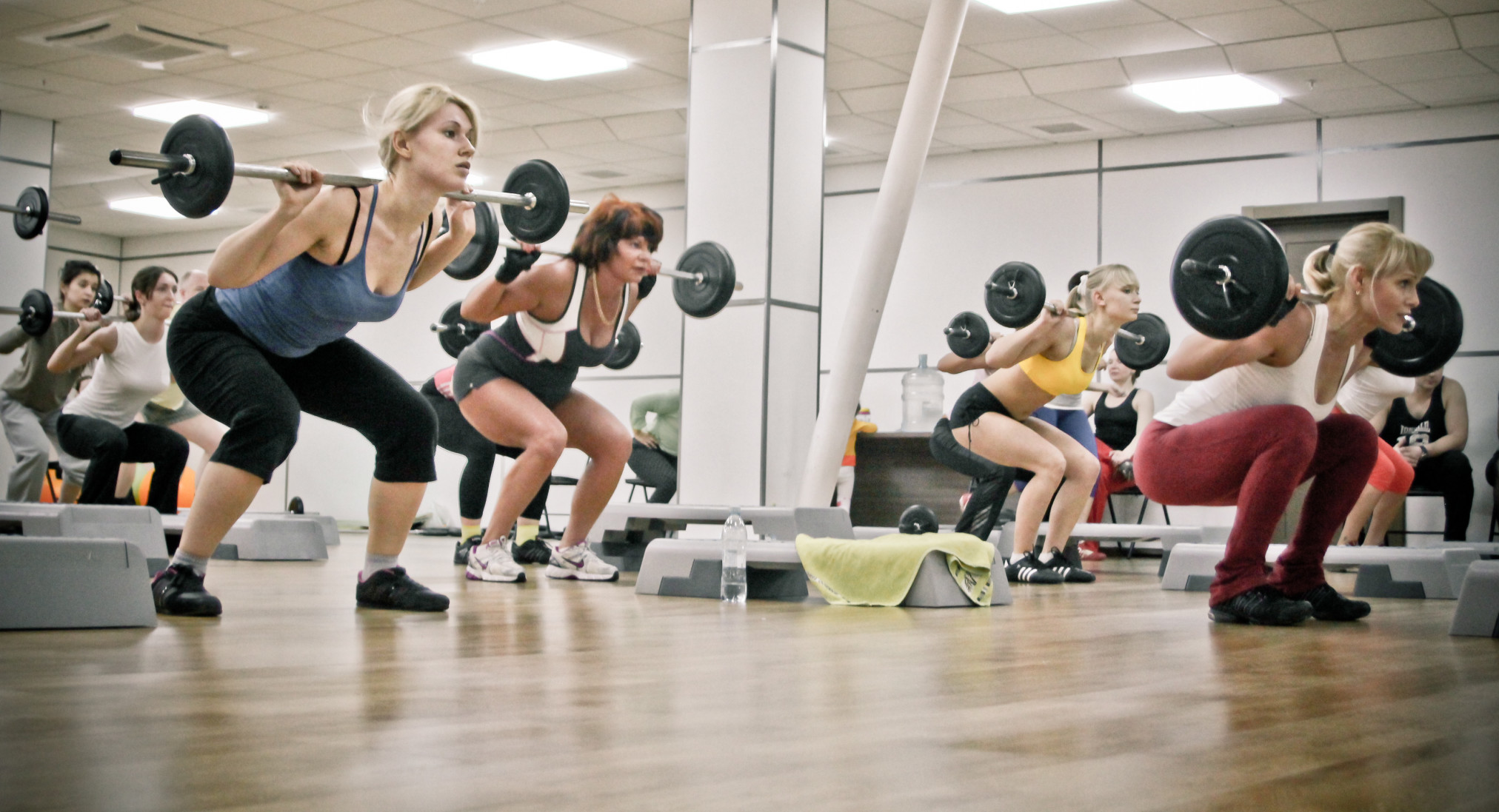 Характерными признаками педагогически организованных занятий, во многом определяющими их содержание, являются четко поставленная цель и методология ее достижения: программа, средства и методы их использования в решении частных задач, нормативные уровни результатов и критерии оценки.
Педагогически организованные занятия проводятся в детских яслях и садах, в учебных заведениях, различных оздоровительных клубах, центрах и кружках – специалистами в области физического воспитания или под их руководством (с соответствующей юридической ответственностью).
Самодеятельные – самоорганизуемые индивидуальные или групповые (обычно малочисленные) занятия. Они проводятся самими занимающимися сугубо по их желанию, в соответствии с их индивидуальными интересами, потребностями и возможностями (психофизическими и материальными).
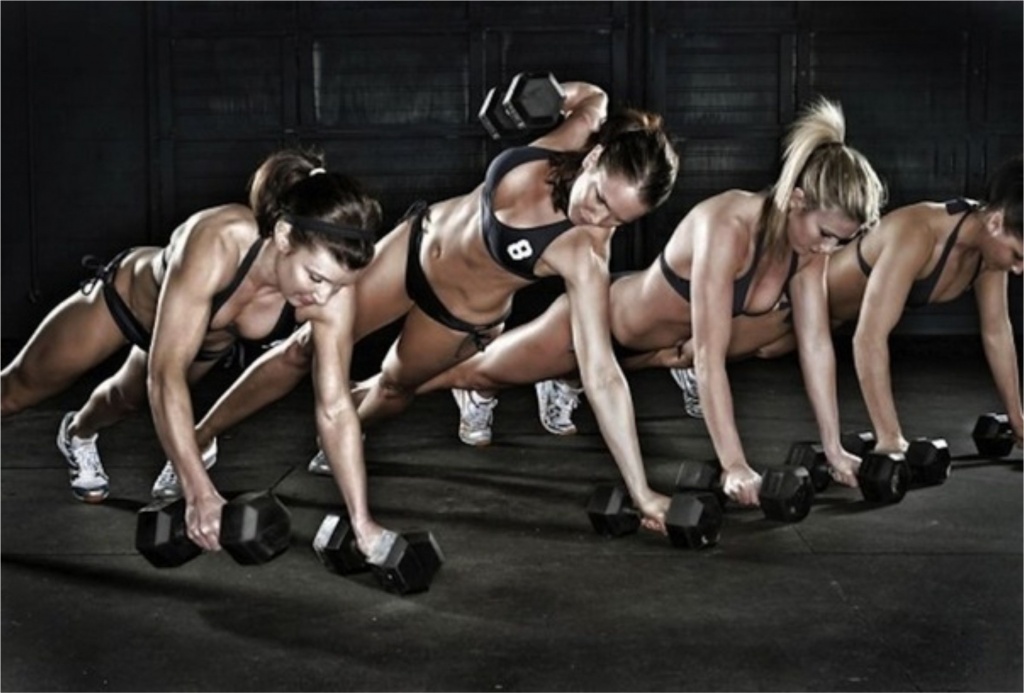 Особенности занятий и эффективная организация их:

      1) стремление к предельному утомлению мышечного аппарата на каждом занятии оказывает влияние на увеличение интенсивности метаболических процессов, в первую очередь, – белкового синтеза, определяющего рост мышечной массы;
      2) в режиме выполнения упражнения в занятии и в серии их важно учитывать оптимальное сочетание работы и отдыха;
      3) в комплексы упражнений необходимо включать упражнения как на локальную нагрузку мышц, так и общего воздействия, вовлекающие в работу значительное количество мышечных групп;
      4) упражнения силовой направленности обязательно должны сочетаться с упражнениями на растягивание тех же групп мышц и дополняться упражнениями на расслабление, движениями на точность и ловкость;
5) при подборе упражнений следует ориентироваться на основные мышечные группы: шеи, плечевого пояса, рук, передней и задней поверхностей тела и ног, не увлекаясь локальной нагрузкой какого-либо сгибателя или разгибателя;
      6) для оценки исходного уровня подготовленности занимающегося используются соотношения весовых и ростовых показателей, оценка топографии мышц тела и отдельных звеньев, тестирование степени развития силовых качеств с помощью динамометрии и двигательных заданий (обычно на количество повторений контрольных движений);
      7) для правильного и эффективного выполнения упражнения требуется рационализация дыхания; она может обеспечиваться подбором удобных поз, а также специальных двигательных заданий, выполнение которых формирует навыки правильного - «техничного» и экономичного дыхания, которое способствует повышению результативности упражнения.
Структура и содержание занятий атлетической гимнастикой.
Занятия начинают с разминки, 6- 8 общеразвивающих гимнастических упражнений, затем приступают к специальным упражнениям с отягощениями. Между подходами делают паузу 1,5-3 мин для отдыха и расслабления мышц. Лица среднего и старшего возраста на разминку непосредственно перед силовыми упражнениями отводят больше времени. 
Упражнения с отягощениями выполняют в медленном или умеренном темпе, без резких и быстрых движений. 
После основной части занятий, в которую входят силовые упражнения, проводят заключительную. В ней используют профилактические приемы, упражнения на растягивание и расслабление мышц, массаж, душ и др .
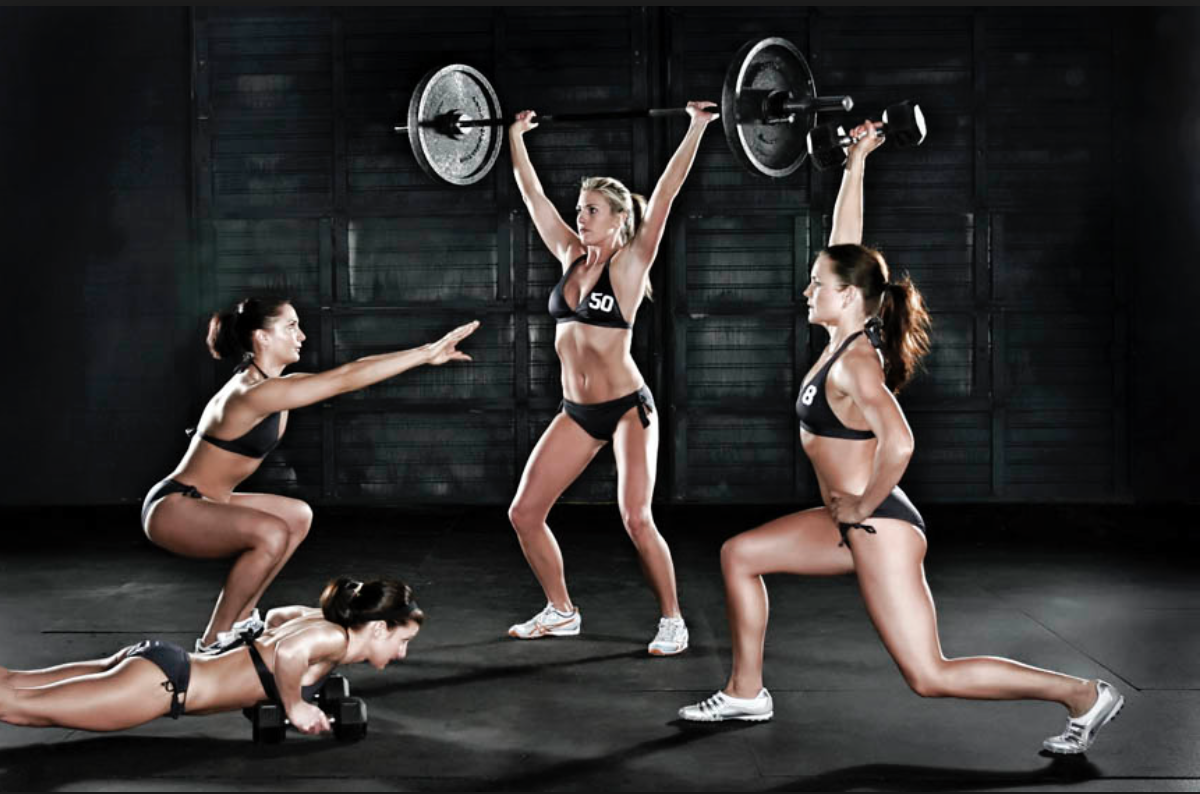 Средства, методы и методика проведения атлетической гимнастики.
Основными средствами АГ являются упражнения с гантелями, штангой, гирями, эспандером, на блочных и тренажерных устройствах.
Независимо от возраста на начальном этапе занятий массу отягощения подбирают так, чтобы занимающийся мог без большого напряжения выполнить необходимое количество повторений: для мышц ног, спины — до 4-6 раз, для мышц голени, предплечья, шеи, рук — до 10-12. Затем количество подъемов гири, штанги увеличивают соответственно до 10-12 и 20 раз. 
Сначала упражнения выполняют без отягощений, затем, по мере усвоения, занимаются с гантелями, штангой, резиновым эспандером и другими отягощениями, которые воздействуют на все группы мышц.
Молодежь и мужчины зрелого возраста по мере повышения физической подготовленности увеличивают массу отягощения (штанга, гантели и т.п.) и объем выполняемой работы. Лицам среднего и старшего возраста это не рекомендуется. Они на протяжении 4—6 мес. постепенно выходят на оптимальный уровень нагрузки, индивидуальный для каждого. Большинство занятий целесообразно проводить по комплексной методике с использованием в каждом занятии различных средств ОФП и упражнений с отягощениями.
С самого начала занятий важно выработать правильное дыхание. Во время повторных подъемов снаряда дышат естественно. Перед началом упражнения делают неглубокий вдох, затем темп дыхания сообразуется с характером движения. При разведении рук в стороны, разгибании туловища и других упражнениях, когда грудная клетка несколько расширяется, делают вдох. Выдох соответственно совпадает с сужением грудной клетки при опускании отягощений, сгибании туловища и т.п. 
Задержка дыхания и натуживание не должны быть слишком длительными, особенно для мужчин после 40 лет. Если они сопровождаются покраснением лица и шеи, набуханием сосудов, отягощение уменьшают.
С самого начала занятий с отягощениями особое внимание уделяют развитию силы рук, обеспечивающей захват грифа штанги, ручки гири и т.п.
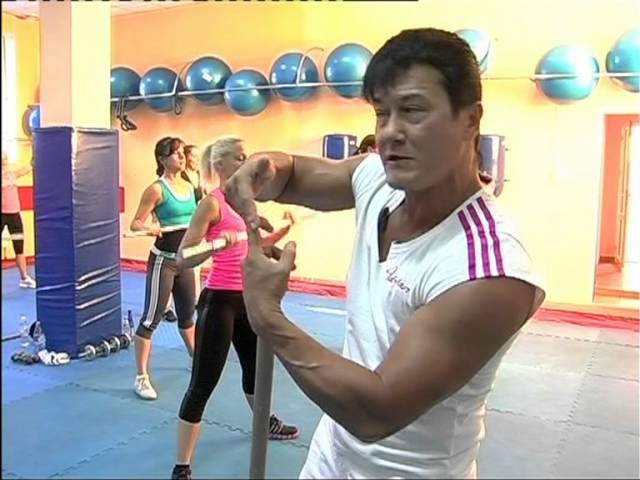 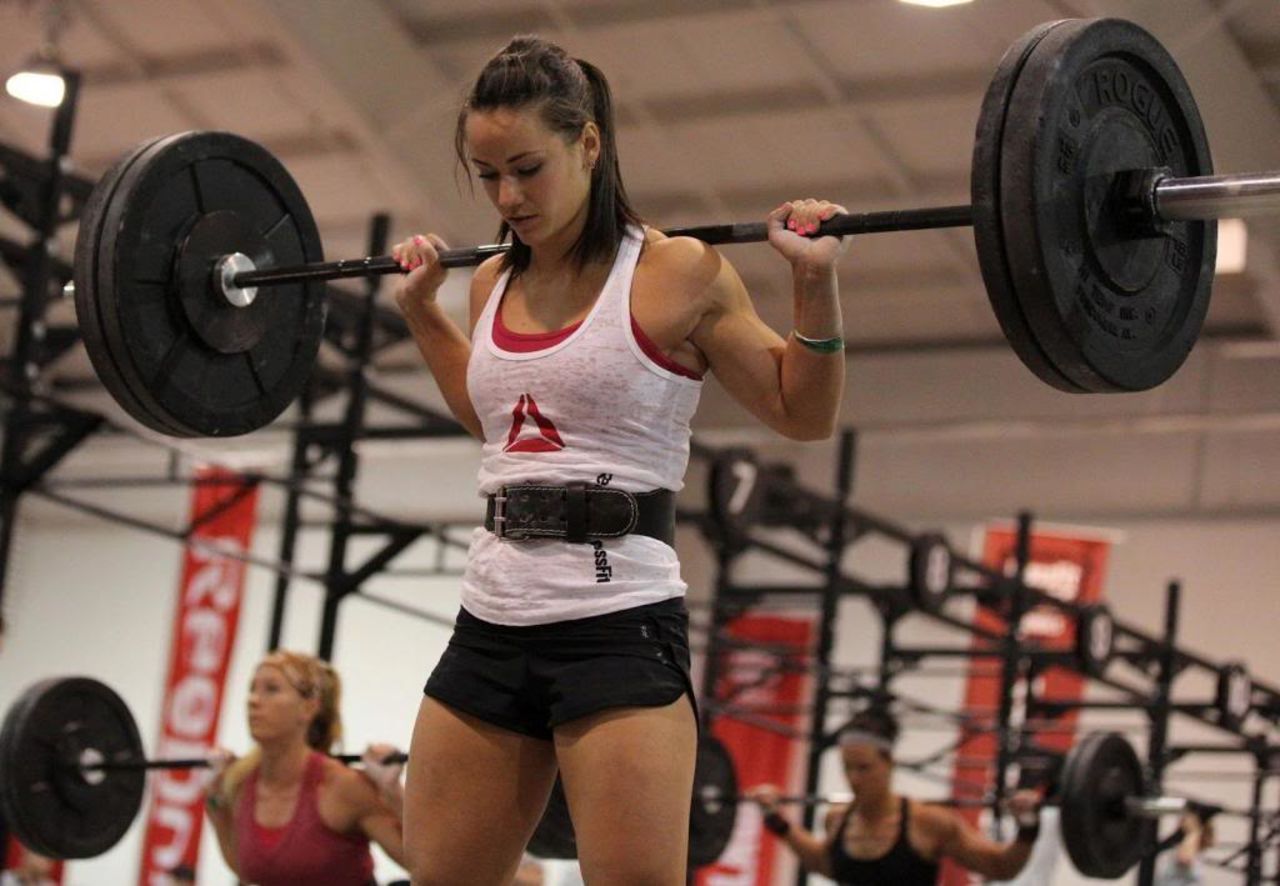 Атлетическая гимнастика, в основе которой лежит метод силовой тренировки, использует полный арсенал средств основной гимнастики, а также элементы спортивной тренировки. 

Важнейшей отличительной чертой атлетической гимнастики является та, что за счет специальных упражнений у занимающегося формируются умения и навыки силовых перемещений собственного тела в различных режимах силовой работы.

Этого не дает ни одна из описанных выше систем. Между тем, такие умения и навыки очень важны в жизнеобеспечении человека.
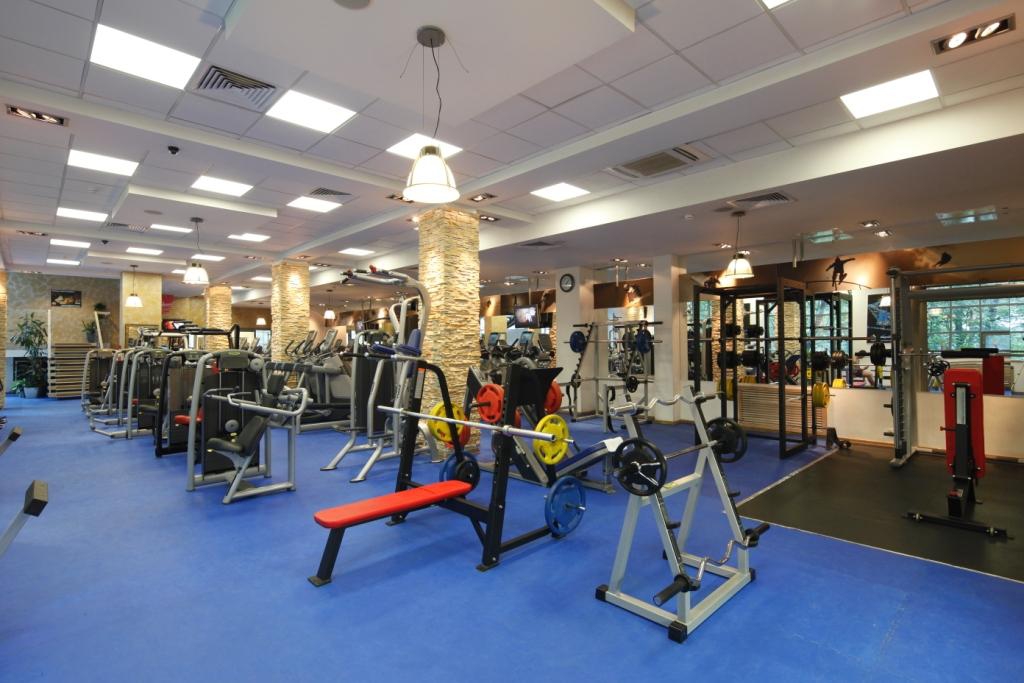 В зависимости от конкретной задачи силовой тренировки и индивидуальных особенностей «формула упражнения» меняется:

     – для максимальной силы: вес отягощения (сопротивления) – 90-95 % от максимального, 1-4 силовых действия в подходе, 3-4 подхода, между ними отдых по 2-4 мин;
     – для наращивания объема мышц: вес отягощений – 70-80 % от максимума, 8-12 повторений движений в подходе, количество подходов – 3-6, отдых между ними – 1-2 мин;
     – для развития силовой выносливости: вес отягощений 50-70 % от максимума, 20-50 повторений движений в подходе, количество подходов 2-4, отдых – от минуты до трех (перед заключительным подходом, если их больше трех).
Наиболее типичными методами в силовой тренировке А.Г. признаны:

– метод повторных усилий – подразумевающий непрерывное выполнение в одном подходе или в чередующихся подходах заданного количества движений определенного характера;
– метод максимальных усилий – как работа в определенных зонах нагрузки, например: максимальная нагрузка по величине усилия, околопредельная нагрузка с 2-3 повторениями, большая нагрузка с 4-7 повторениями, умеренно большая – с 8-12 повторениями, средняя – с 13-18 повторениями, малая – с 19-25 повторениями, очень маленькая – с 25 и более повторениями. Естественно, что такие величины повторений упражнения связаны с соответствующим уменьшением уровня разового усилия и он конечно не соответствует максимуму, на который способен в данный момент занимающийся, а именно тому, который может быть проявлен при конкретном количестве повторений. Малые уровни нагрузки при этом характерны при тренировке силовой выносливости, а большие и предельные – для увеличения объема мышечной массы.
Некоторые специалисты считают, что использование метода повторных максимальных усилий помимо увеличения силы приводит и к росту мышечной массы. Поэтому рекомендуют в качестве оптимального варианта режим с 5-6 повторными максимумами – для увеличения силы, и с 6-12 – для наращивания мышечной массы.
В силовой тренировке А.Г. предпочтение обычно отдается упражнениям, выполняемым в преодолевающем режиме и с условием, что каждое последнее повторение вызывает предельное напряжение. Упражнения в статическом режиме и в уступающем – также имеют место и повышают эффективность силовой тренировки.
В А.Г. используются специфические методические приемы:

– «ограничители» – выполнение движения ограничивается по определенным параметрам (амплитуде, скорости, продолжительности);
– «последовательный прогресс» – по мере выполнения – упражнения постепенно увеличиваются (раздельно или одновременно) количество повторений, величины отягощений;
– «концентрация и дробление» – требующаяся работа либо распределяется на несколько занятий, либо концентрируется в коротком промежутке времени;
– «коррекция Позы» – конкретное упражнение выполняется с изменением позы в исходном, конечном или промежуточном положениях;
– «иллюзия облегчения» – при повторениях с предельным напряжением их преодолевают, оказывая некоторую помощь или облегчая условия;
– «потогония» – увеличение интенсивности упражнений за счет применения специальных средств и способов их применения;
– «синусоида» – последовательное увеличение и снижение величины мышечного напряжения при переходе от упражнения к упражнению;
– «приоритет» – первоначальная нагрузка более слабых мышечных групп с последующим переходом к развитым лучше;
– «локализация» – стремление к изолированному сокращению мышц и ограничению подключения к работе вспомогательных мышечных групп.
Атлетическая гимнастика использует шесть групп специальных упражнений:
Первая группа – упражнения без отягощений и предметов, с преодолением сопротивления собственного тела или его звена. 
Это могут быть силовые перемещения или статические напряжения мышц-антагонистов. 
Например, сгибания и разгибания рук в упоре лежа или удерживание напряженных рук в положении в стороны, или удерживание положения слегка согнувшись опорой тазом и поднятыми вверх руками и т.п.
Эти упражнения подходят различным группам занимающимся, не требуют особой подготовленности их, и просты в организационном отношении.
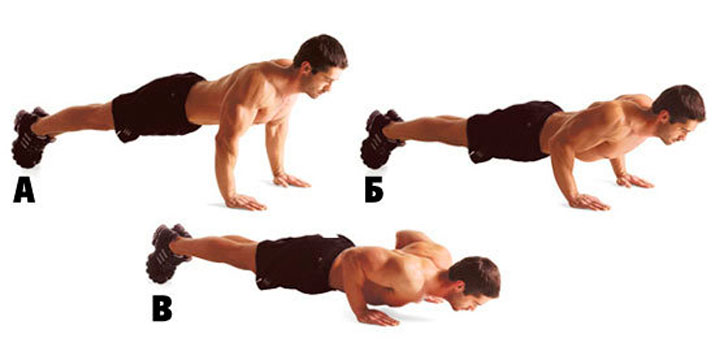 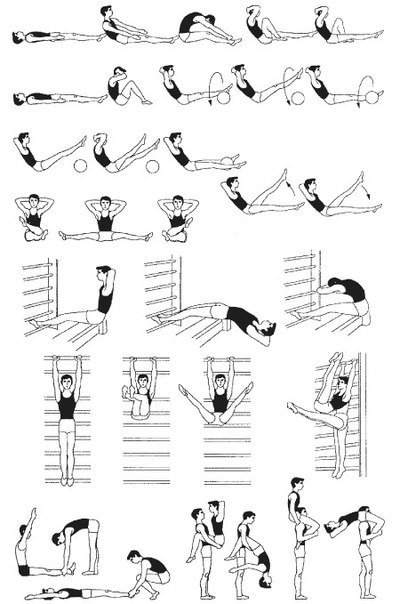 Вторая группа – упражнения силового характера на снарядах массового типа, частично заимствованные из гимнастического многоборья и опять-таки заключающиеся в перемещениях собственного тела. 
Особенности данной группы упражнений обусловлены применением различных аппаратов («снарядов») и разнообразием используемых ситуаций. 
На перекладине, кольцах, брусьях, коне с ручками – можно выполнять упражнения в висе и в упоре, в смешанных положениях; быстро и медленно, акцентируя действия на замедлении или ускорении перемещений, удержания статических положений, а также всевозможные сочетания их, задействуя самые разные группы мышц или нагружая их по заданной схеме одновременно. 
Дополнением к снарядам традиционного многоборья могут служить канаты и подвесные шесты, гимнастическая стенка и навесные опоры, на которых выполняются подъемы и опускания тела или его звеньев, перевороты вверх и вниз и т.п. в активном или активно-пассивном режимах.
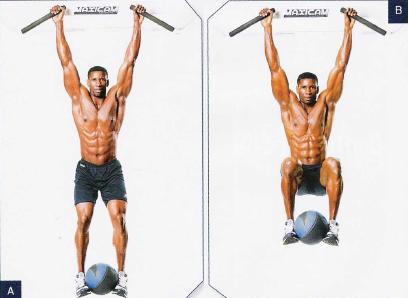 Третья, группа – упражнения с гимнастическими предметами определенной тяжести и эластичности: набивными мячами, эспандерами и т. п.
Особенности каждого из предметов определяют и характер упражнения с ним, возможности манипулирования, степень напряженности. 
При этом появляется новая форма упражнения – парно-групповая и новые методы ее использования: игровой и соревновательный.
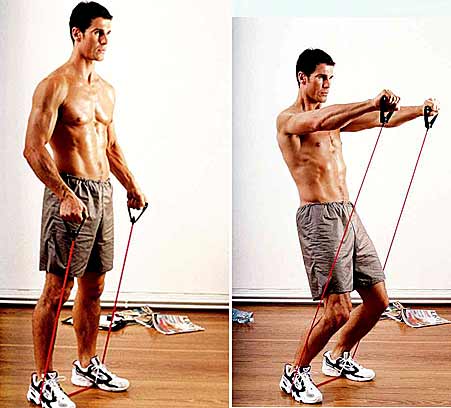 Четвертая группа – упражнения со стандартными отягощениями: гантелями, гирями, штангой. 
Характерной особенностью этих упражнений является строгая дозировка веса снаряда. 
Упражнения с гантелями содержат различные симметричные и асимметричные движения руками в сочетании с наклонами, поворотами, выпадами, приседаниями и др. – позволяющими вовлечь в работу большое количество мышечных групп и добиться достаточной нагрузочности общего воздействия. 
Упражнения с гирями в целом сходны с упражнениями с гантелями. Специфика их заключается в том, что при обычном хвате гиря находится вне площади опоры, из-за чего возникает вращение ее, противодействие которому требует проявления больших усилий. К тому же, значительный вес гири (от 16 до 30 кг) уменьшает возможности выбора видов упражнений, хотя, помимо обычных подниманий и опусканий, используются еще и броски и ловля гири одной и двумя руками, перебросы руками и ногами.
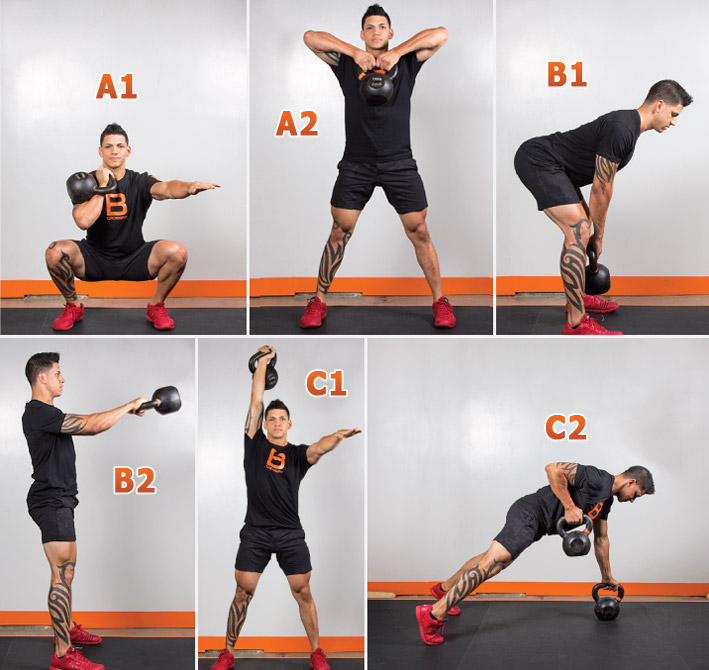 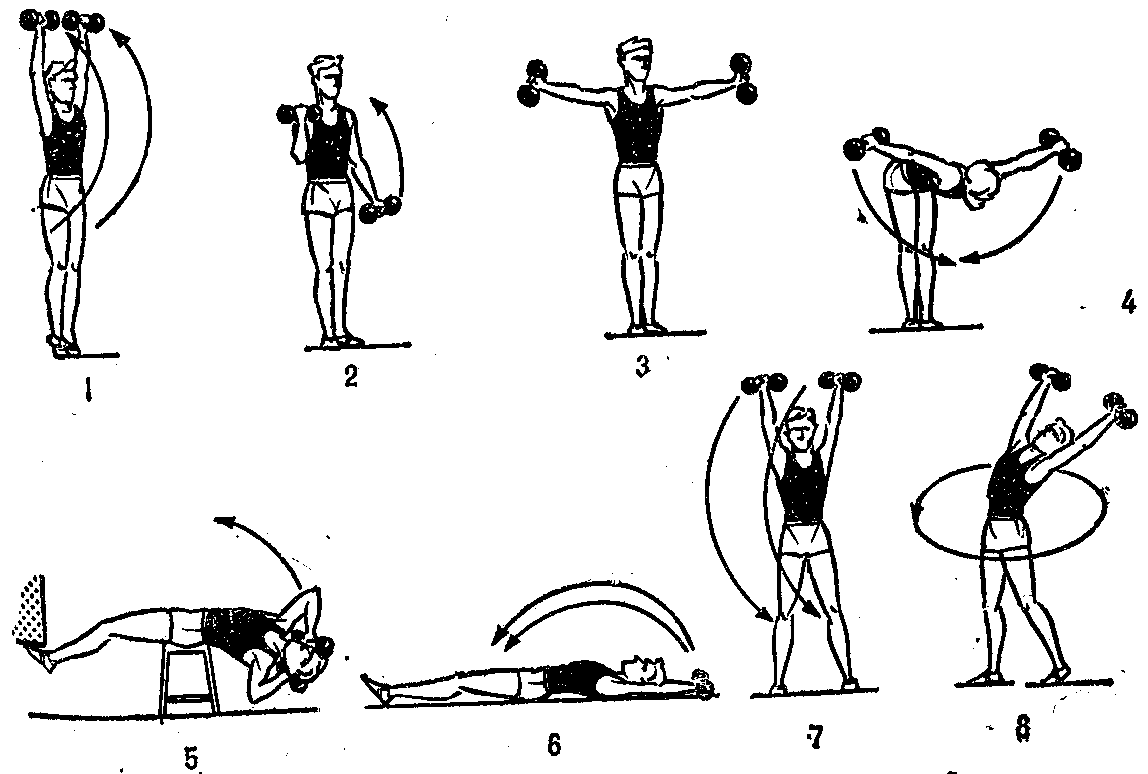 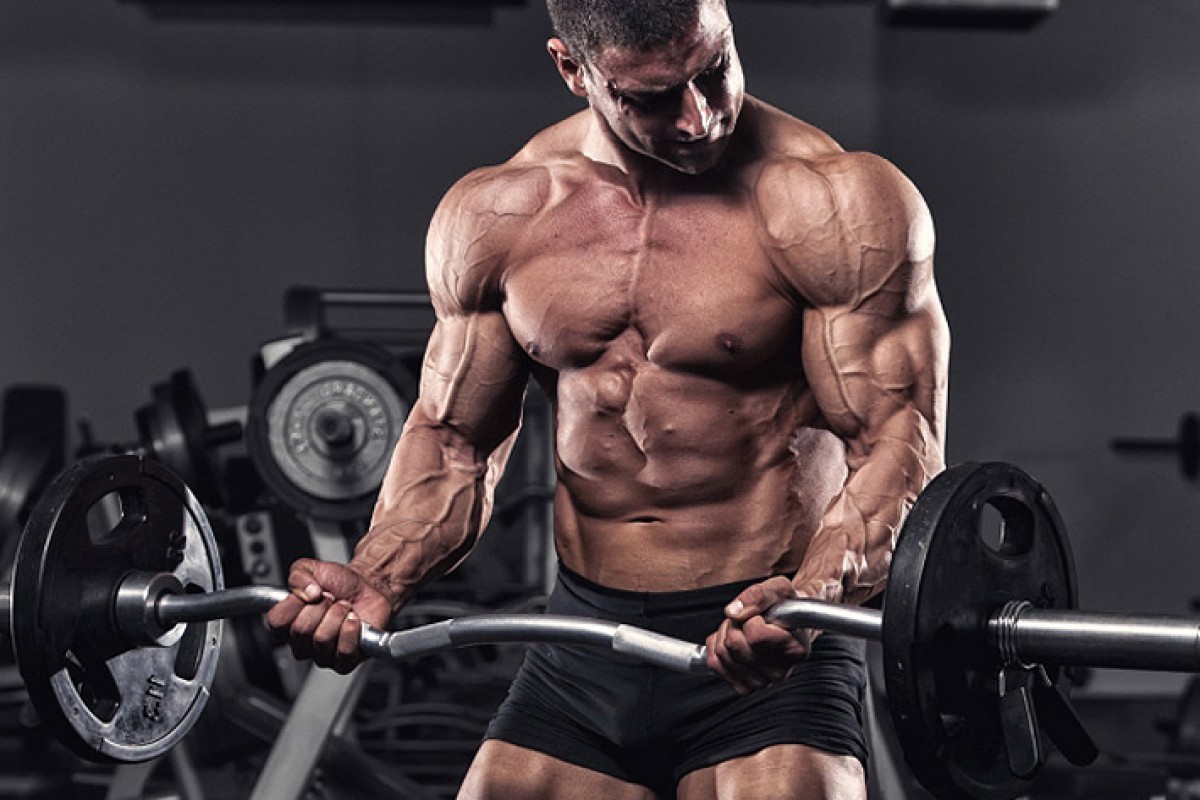 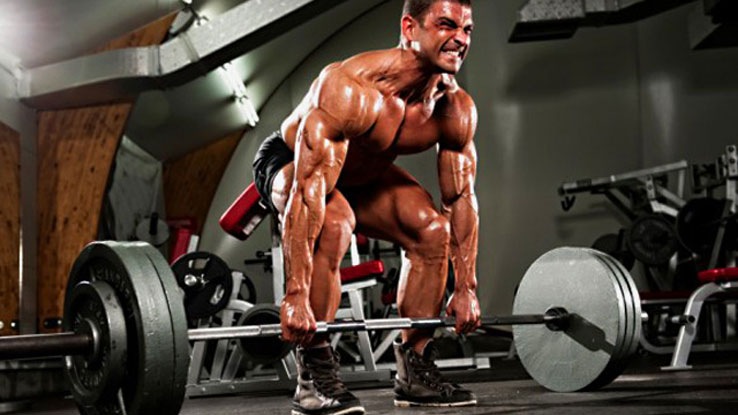 Упражнения со штангой требуют использования методических указаний, разработанных для занятий тяжелой атлетикой. В целях оздоровления и общей силовой подготовки помимо самой штанги можно использовать ее элементы: гриф, диски, замки. Поэтому здесь не ограничиваются классическим троеборьем (жим, рывок, толчок), а используют целую группу движений в самых различных формах и положениях. 
Важным моментом при подборе отягощения является уровень развития «слабейшей» группы мышц – от нее начинается подбор величин отягощений. При этом количество повторений упражнения не должно быть меньше 3-4, а на «максимальные» веса с 1-2 повторениями в А.Г. упражнения не используются. 
При больших отягощениях важное значение приобретает продолжительность отдыха между подходами (она должна обеспечивать восстановление до уровня после разминочного состояния), количество упражнений, их характер и режимы.
Пятая группа – упражнения силового характера, выполняемые в парах и тройках. 
Это – простые и доступные упражнения, не требующие специальной технической подготовленности и выполняемые в искусственно усложненных условиях. 
Взаимодействия партнеров, в данном случае, строится таким образом, что один из них создает определенное сопротивление действию другого, который преодолевает его, используя заданный способ.
Характер сопротивления при выполнении упражнений этой группы может быть следующим: незначительное постоянное преодоление сопротивления; активное противодействие, переходящее в противоположное действие одного из партнеров. 
В парных силовых упражнениях важно уметь сохранить степень сопротивления на протяжении всего действия или целенаправленно (по заданию) его менять.
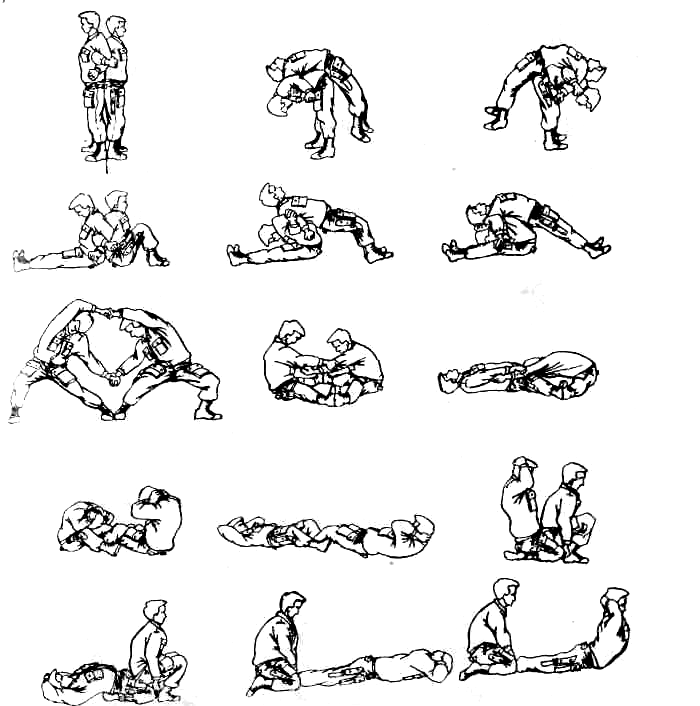 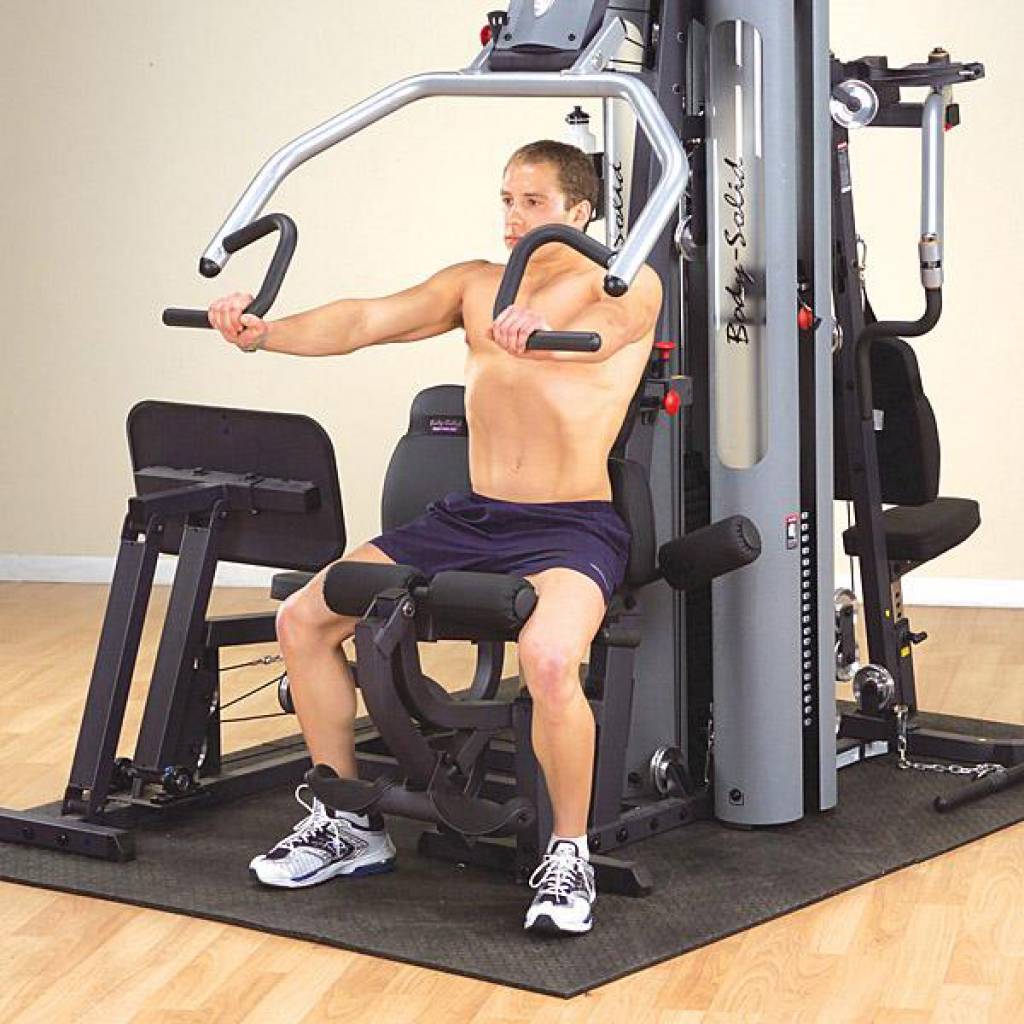 Шестая группа – упражнения на тренажерах и специальных устройствах. 
Обычно в А.Г. используются тренажеры «блочного типа», которые позволяют регулировать нагрузку за счет изменения веса отягощения (степени сопротивления) и включать в работу поочередно различные звенья тела, принимая те или иные положения. 
В комплексных тренажерах заложены 5-6 рабочих положений, которые определяют условия силовой работы.
Функциональность любого тренажера зависят прежде всего от следующего требования: при оптимальных габаритах конструкции должна быть возможность использования возможно большего числа рабочих поз. Упражнения на тренажерах следует начинать с мелких групп мышц, постепенно переходя к крупным мышечным образованиям, темп выполнения – средний, резкие движения исключаются.
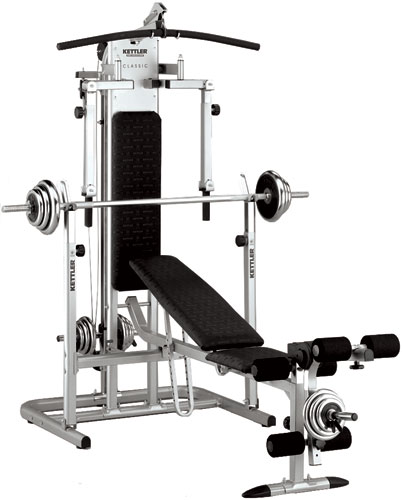 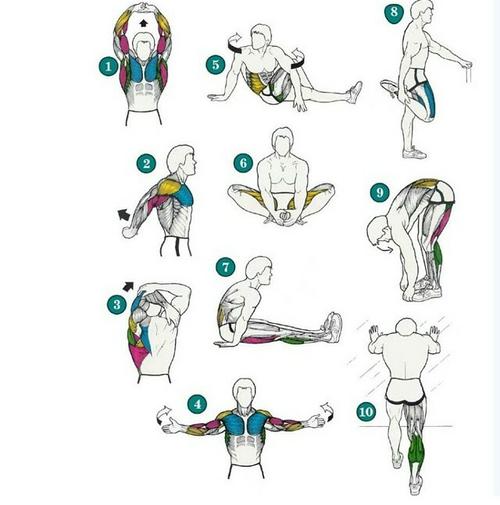 Для обеспечения должного эффекта силовой тренировки используется вспомогательная группа упражнений. 
Она включает все средства основной гимнастики, направленные на растягивание и расслабление мышц, а также на развитие сопутствующих физических качеств (гибкости, ловкости, быстроты), обеспечивая при необходимости переключение на более легкую работу или активный отдых. 
Такая «силовая пауза» помогает заменить пассивный отдых и увеличить общую нагрузку при более быстром восстановлении.
В занятиях АГ используют общеразвивающие упражнения : 

— с гантелями: поднимание к плечам, вверх; сгибание и разгибание рук в локтевых суставах; выжимание попеременно и одновременно от плеча стоя, сидя и лежа; круговые движения руками, туловищем; наклоны; приседания; 
— с гирями (16кг): поднимание к плечу (одной гири одной и двумя руками, двух гирь, махом, силой); толчок; жим; рывок; бросание гири; тяга одной и двумя руками; 
— с эспандером: выпрямление рук в стороны; сгибание и разгибание рук в локтевых суставах из положения стоя на рукоятках эспандера; растягивание эспандера вверх до уровня плеч; 
— с металлической палкой: рывок различным хватом; жим стоя, сидя, с груди, из-за головы; сгибание и разгибание рук в локтях; 
— на тренажерах, блочных устройствах и комплексе «Здоровье»: вращение кистеукрепителя, жим ногами на станке, тяга блочных устройств; 
—со штангой: подъем штанги на грудь с подседом, без подседа; повороты, наклоны со штангой на плечах; тяга штанги различными способами; приседания со штангой на плечах, на груди; жим из различных положений; толчок и рывок.
Врачебно-педагогический контроль на занятиях атлетической гимнастикой.
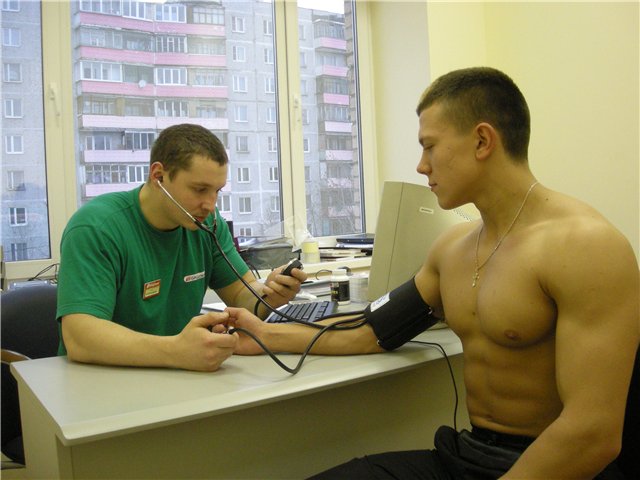 Врачебный контроль проводится перед началом занятий и не реже одного раза в год. 
Целесообразно пройти его с участием специалистов разного профиля (терапевт, хирург, невропатолог, ларинголог и др.) с тем, чтобы наиболее полно определить состояние обследуемого, выявить все имеющиеся у него отклонения, правильно решить вопросы допуска и определить допустимую нагрузку.
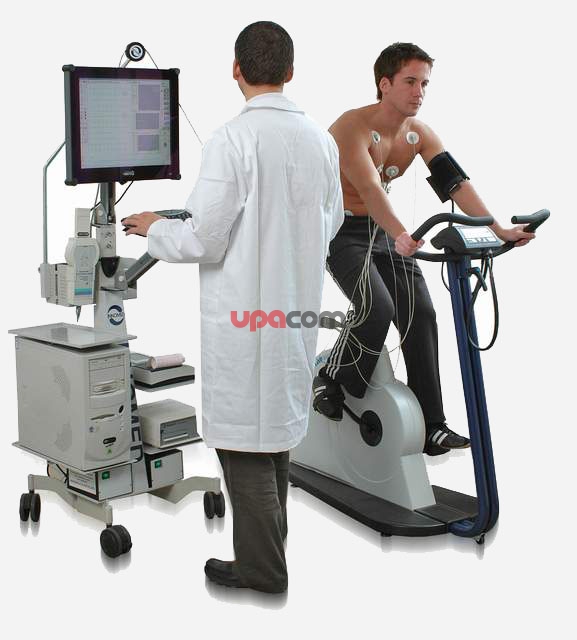 При этом применяются как клинические, так и инструментальный методы обследования (антропометрия, электрокардиография, спирометрия и пр.). Обязательны функциональные пробы. 
     На основании такого обследования врач дает преподавателю заключение о здоровье, уровне физического развития и функционального состояния, решает вопросы допуска к занятиям, вносит рекомендации по лечебно-профилактическим мероприятиям, образу жизни, режиму и методике занятий.
Два-четыре раза в год проводятся повторные (этапные) обследования по сокращенной методике, включающей опрос, общий осмотр, простые методы обследования, функциональные пробы. 
Их задача – выявить изменения, происшедшие под влиянием занятий и при необходимости рекомендовать соответствующие коррективы процесса оздоровления. 
После перенесенных заболеваний, травм, перерывов, а также при появлении жалоб, признаков переутомления, снижения работоспособности – проводятся дополнительные обследования. Кроме того, врач совместно с преподавателем определяет влияние нагрузок непосредственно в условиях занятий.
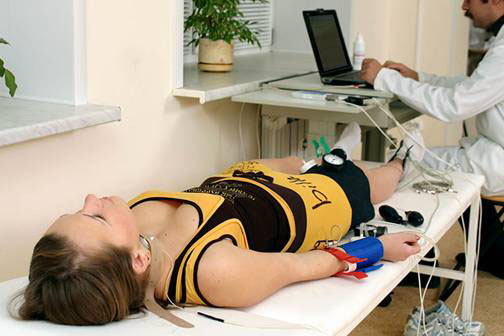 Регулярный контроль за состоянием занимающегося и определение эффективности занятий позволяет правильно планировать нагрузку и, при необходимости, вовремя вносить соответствующие коррективы. 
Эффективность занятий во многом зависит от рационального планирования и условий занятий, соответствия используемых нагрузок состоянию здоровья, возрасту, уровню физической и технической подготовленности, общей и гигиенической культуры занимающихся, их заинтересованности и удовлетворенности занятиями, контакта с преподавателем и многого другого – что должно учитываться в ходе врачебно-педагогического контроля на всех его этапах.
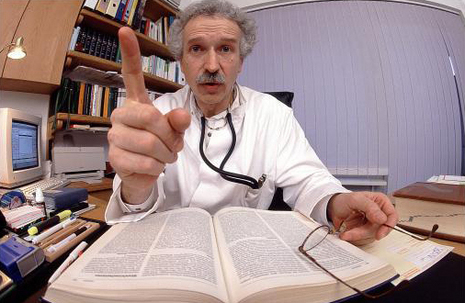 В решении задач оздоровления и контроля за ним важнейшую роль играет преподаватель. 
Он ведет педагогический контроль за занимающимся по показателям самочувствия, отношения к занятию, посещаемости, проявляемому интересу и степени удовлетворенности, но также и по объективным показателям: частоты сердечных сокращений, частоты дыхания, восстанавливаемости их после упражнения, периодически проводимым тестам и контрольным измерениям. Эти показатели могут многое сказать об эффективности оздоровления. 
Поэтому тестирование и нужно проводить не реже одного раза в три месяца, не считая его лишним атрибутом, но проводя так, чтобы оно вписывалось в педагогический процесс как органичный, естественный его элемент.
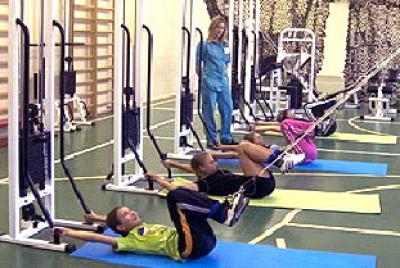 Программы и комплексы упражнений атлетической гимнастики.
ВВОДНЫЙ КОМПЛЕКС АТЛЕТИЧЕСКОЙ ГИМНАСТИКИ ДЛЯ ПОДРОСТКОВ И ЮНОШЕЙ
        В начале тренировки — разминка. В нее включите такие упражнения: стоя, руки в стороны, повороты туловища; сидя на полу, наклоны к коленям; в висе на перекладине повороты бедер влево-вправо; махи ногами вперед-вверх; прыжки на месте. 
        Разминайтесь 5—10 минут до появления легкой испарины. 
        Что означают цифры, помещенные в конце каждого упражнения? Например, в упражнении 1: 3 х 10—3. Это значит, что упражнение нужно выполнить трижды по 10 раз. Последняя цифра — вес отягощения в килограммах (в данном случае одной гантели). Выполнив упражнение 10 раз, отдохните 1—1,5 минуты. 
        Отдых между упражнениями, составляющими комплекс,— 2—2,5 минуты. Темп выполнения упражнений средний. 
        Весь комплекс должен занимать по времени не больше часа. 
        1. И. п. - стоя, руки с гантелями у плеч. Толчок гантелей вверх. 3 х 10—3. 
        2. И. п.— лежа на скамейке. Жим штанги от груди. 3X8-15 
        3. И. п.— лежа на скамейке. Разведение рук с гантелями в стороны. 3 х 10—3 
        4. И. п.— лежа на скамейке, жим гантелей от груди. 3 х 10—3. 
        5. Подтягивание на перекладине широким хватом (руки шире плеч). 3X8. 
        6. Отжимание на брусьях (или между спинками двух стульев). 3X8. 
        7. Приседание (руки с гантелями у пояса). 3 х 10—3 
        8. Сидя на стуле, ноги закреплены. Отклоняйтесь назад, но не более, чем на 45°. З х 10 
        После выполнения упражнений походите спокойно и, потряхивая руками и ногами, расслабьтесь.
Примерный комплекс упражнений с гирями:

Количество повторений каждого упpажнeния не менее 5—6, но не более 15—16. Необходимо соблюдать правила дыхания. 
1. Лежа спиной на скамье, гири у плеч: сгибание и разгибание рук. 
2. Стоя, гиря в опущенной правой руке: слегка согнув ноги, выполняйте круги гирей вперед и назад. Повторите левой рукой. 
3. Стоя, гиря в правой руке у плеча: присядьте, выпрямляя руку, встаньте с выпрямленной рукой, согните руку. Повторите левой рукой.
4. Стоя, ноги вместе, гири в обеих руках у плеч: сделайте выпад вправо, приседая на правой ноге и выпрямляя руки над головой: вставая, согните руки к плечам. Повторите упражнение в левую сторону.
5. Стоя, гири у плеч: сделайте выпад правой ногой, выталкивая гири вверх на выпрямленные руки. вернитесь в исходное положение. Повторите выпад левой ногой. 
6. Широкая стойка, руки вверх, держа гирю за дужку днищем вверх: выполняйте кругитуловищем в горизонтальной плоскости сначала в правую сторону, затем в левую. 
7. Стоя, лицом к песочной или опилочной яме, гиря в правой руке: выполняйте броски гири поочерёдно правой и левой рукой с поворотами туловища. 
8. Широкая стойка, гиря в опущенной правой руке: подбросьте гирю прямой рукой вперёд-вверх так. чтобы она вращалась ручкой от себя; поймайте гирю левой рукой и повторите упражнение. Повторите упражнение с вращением гири на себя. 
9. Стоя на двух стульях, гиря на полу между стульями, наклонитесь и согните ноги в коленях: выпрямляя ноги и туловище, согните руки и поднимите гирю вверх до уровня подбородка. 
10. Стоя, гири у плеч: слегка согнув ноги в коленях и резко выпрямляя их, вытолкните гири вверх на прямые руки. 
11. Стоя, гиря в опущенной правой руке: поднимите гирю вверх, глубоко присядьте, не сгибая руку; встаньте на левое колено, левой рукой обопритесь об пол, сядьте на пол, вы тяните ноги вперед, а затем ложитесь на спину с выпрямленной вверх рукой; снова сядьте, согните ноги, встаньте, не сгибая правую руку. Повторите со сменой руки.
Конец.
Спасибо за внимание!!!
Выполнил: студент 
Группы ФК-41
Метлицкий А. М